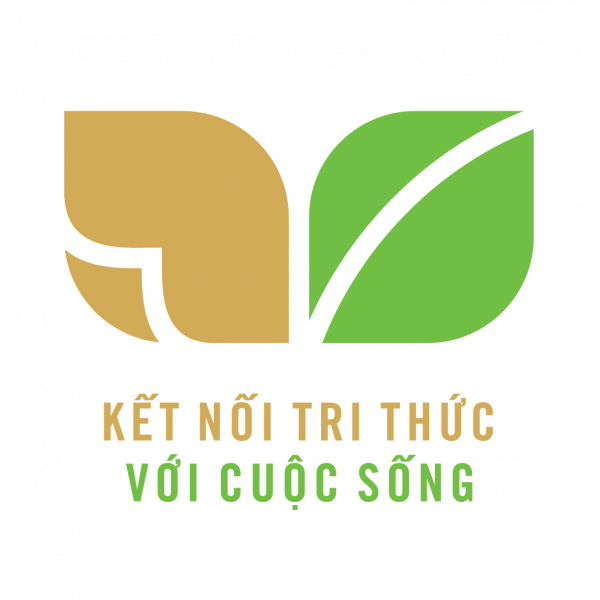 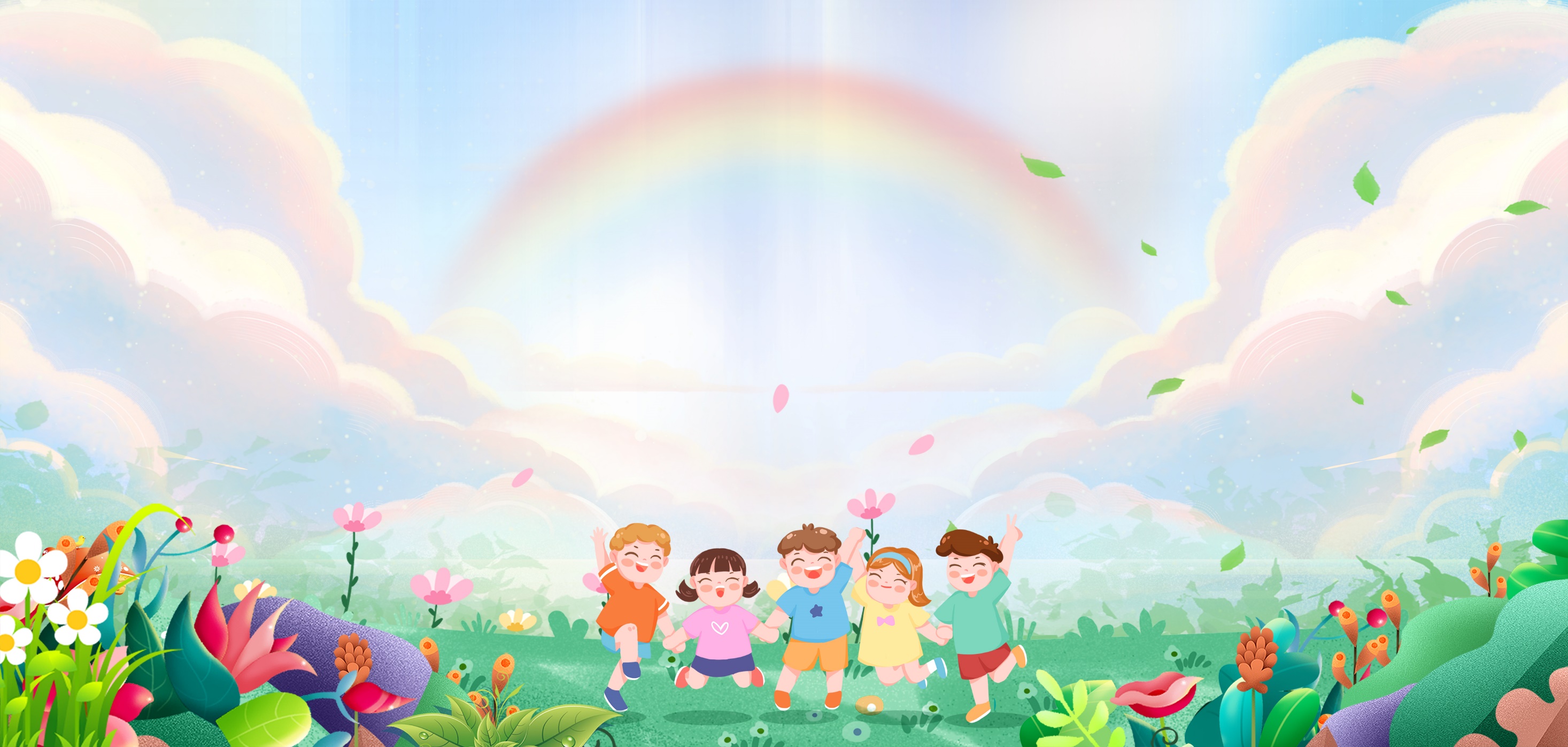 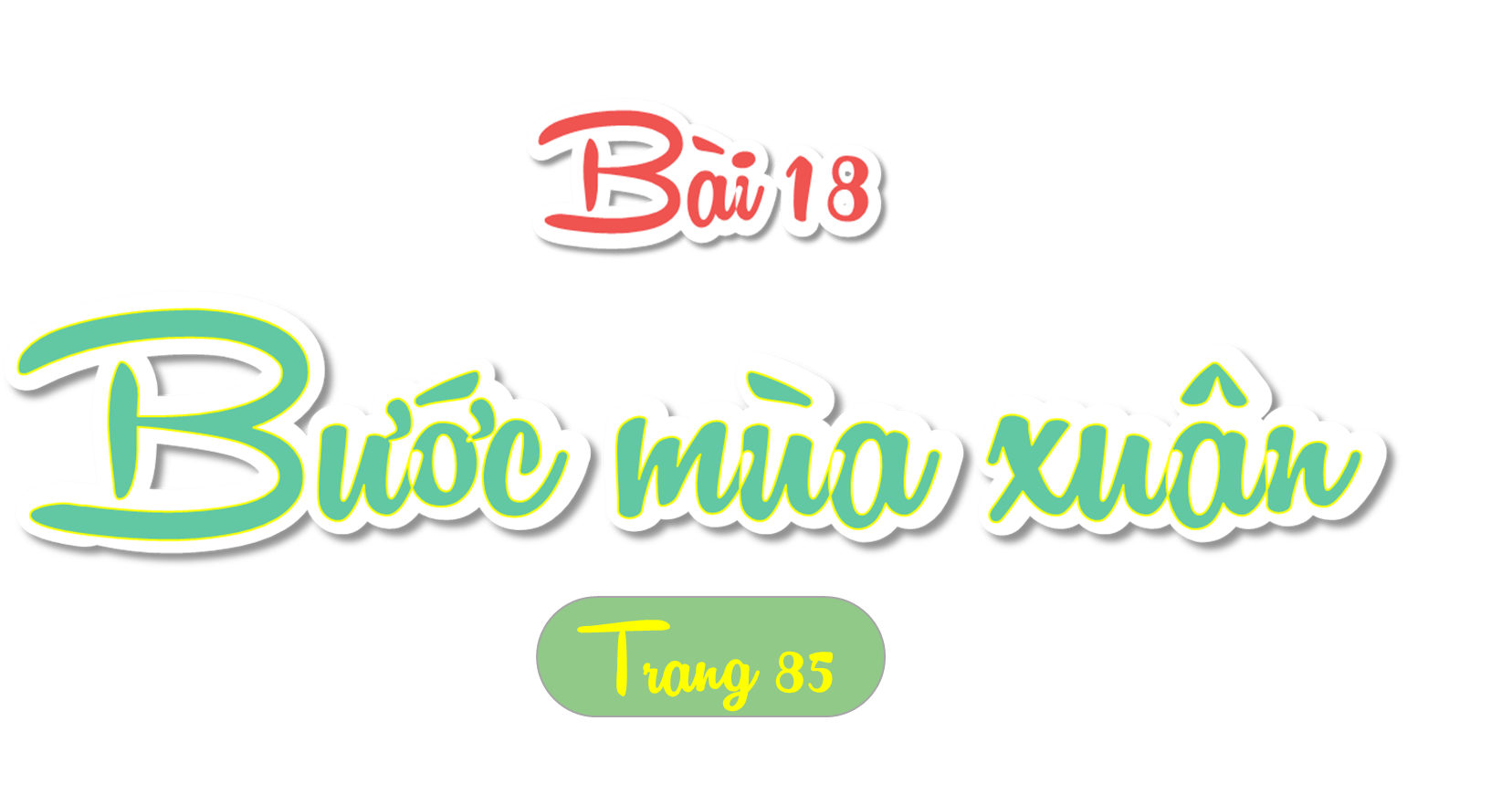 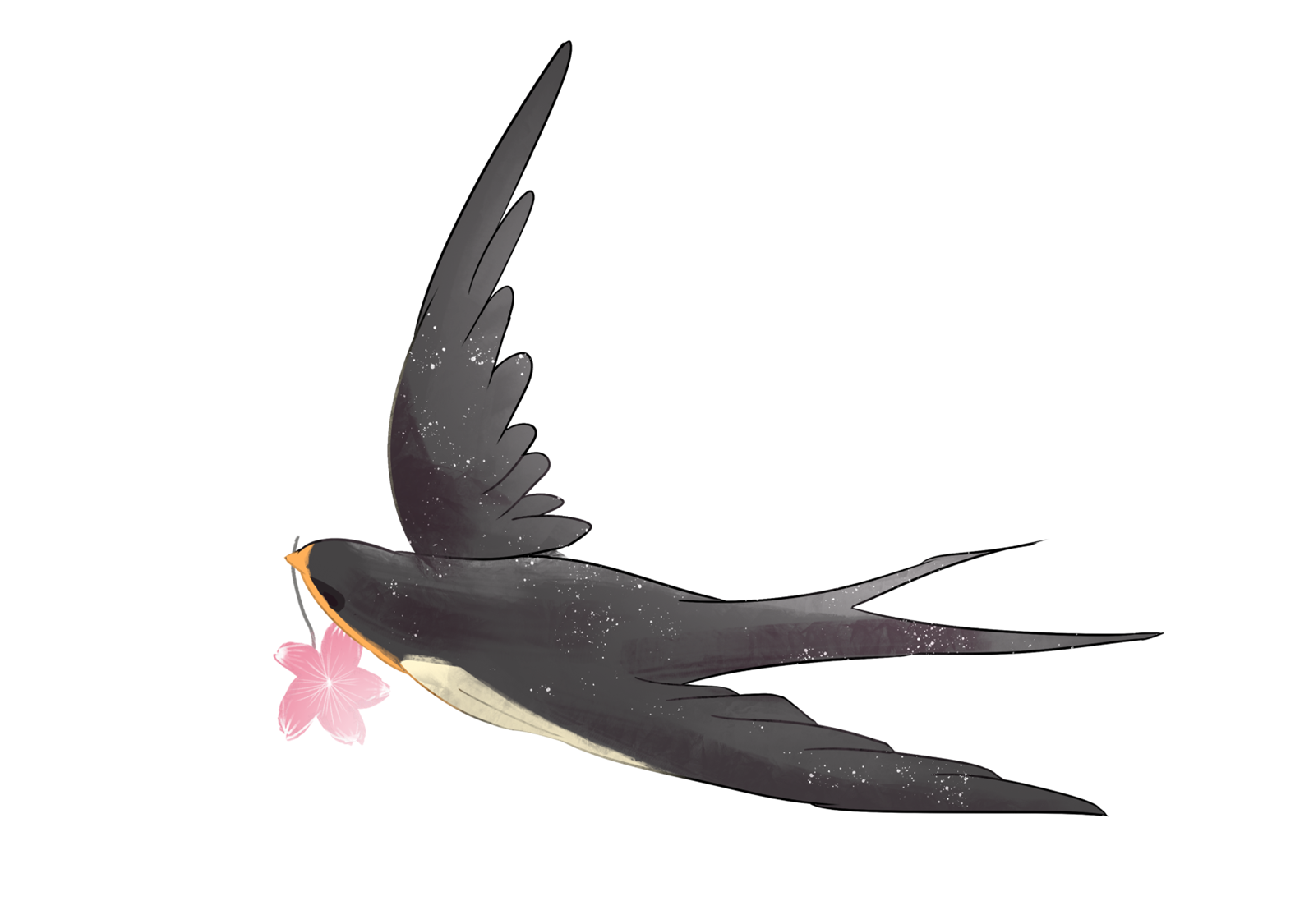 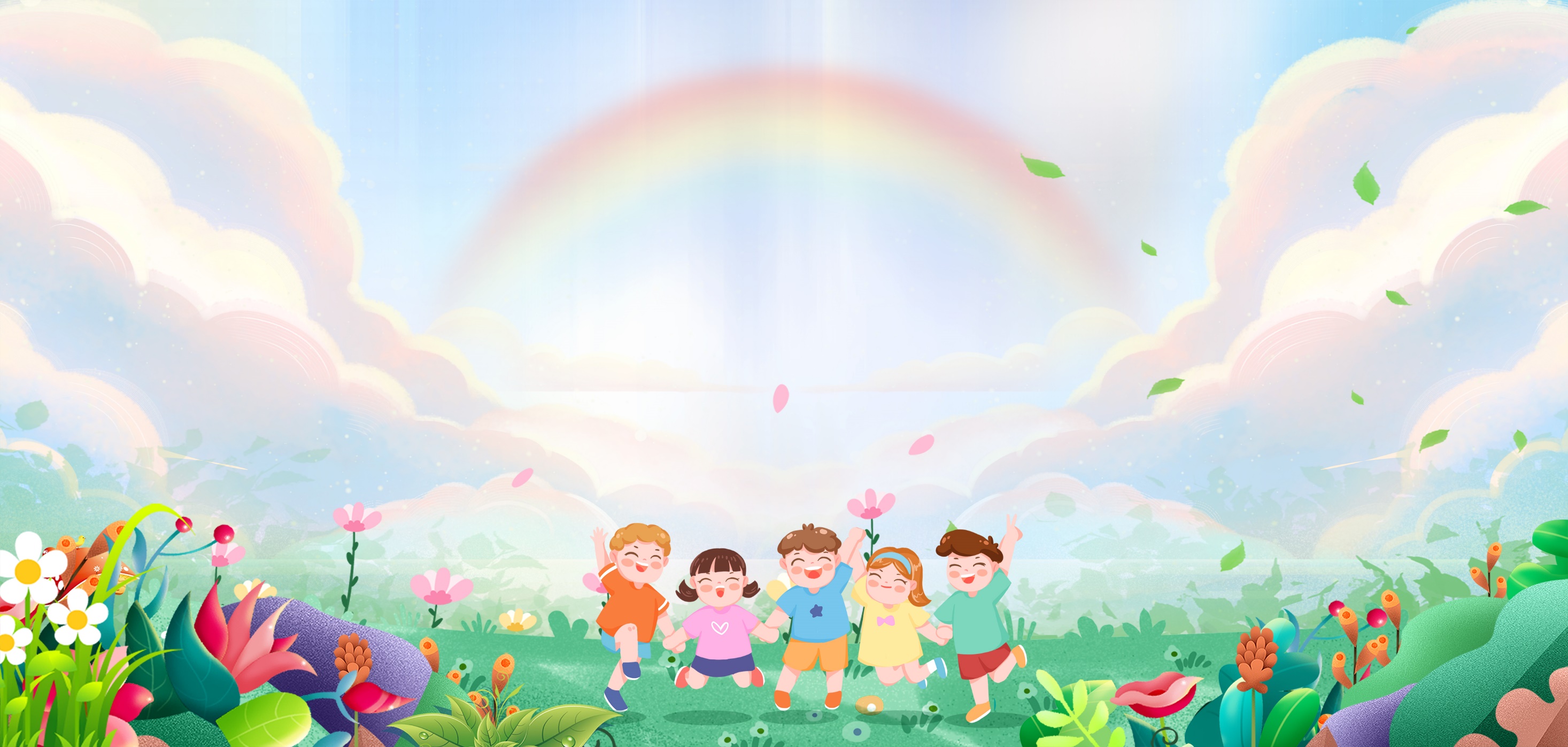 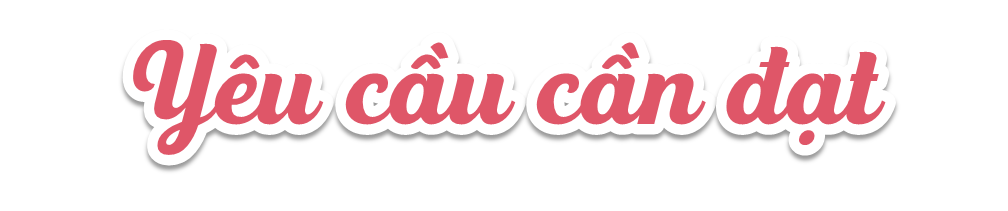 - Đọc đúng và diễn cảm bài thơ Bước mùa xuân.
- Biết nhấn giọng vào những từ ngữ cần thiết để thể hiện cảm xúc trước vẻ đẹp của cảnh vật khi đất trời đang chuyển dần sang mùa thu.
- Nhận biết được vẻ đẹp của cảnh vật trong mùa xuân gắn với thời gian, không gian cụ thể; bước đầu hiểu được những cảm nhận tinh tế của tác giả qua những sự đổi thay của cảnh vật khi mùa xuân đang tới; thấy được tình yêu thiên nhiên, tình yêu quê hương, làng cảnh Việt Nam mà tác giả gửi gắm qua tác phẩm.
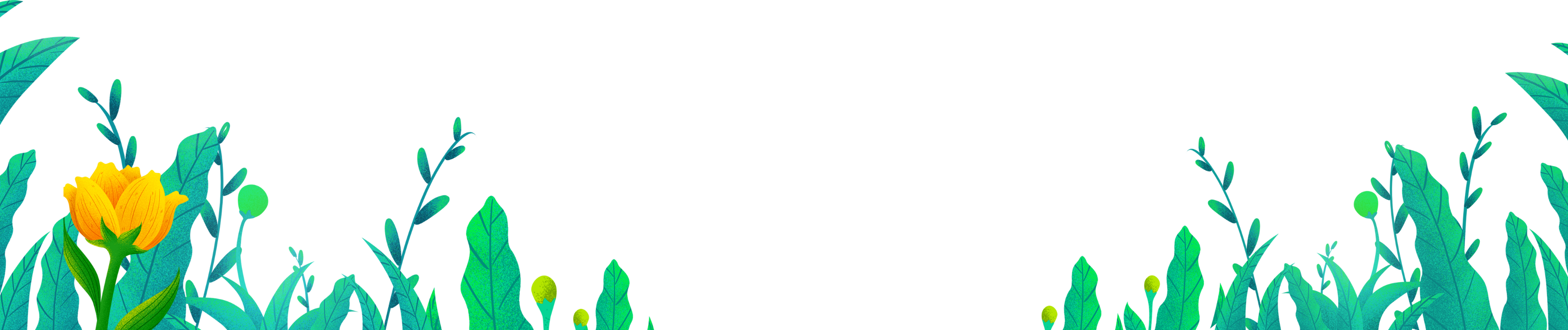 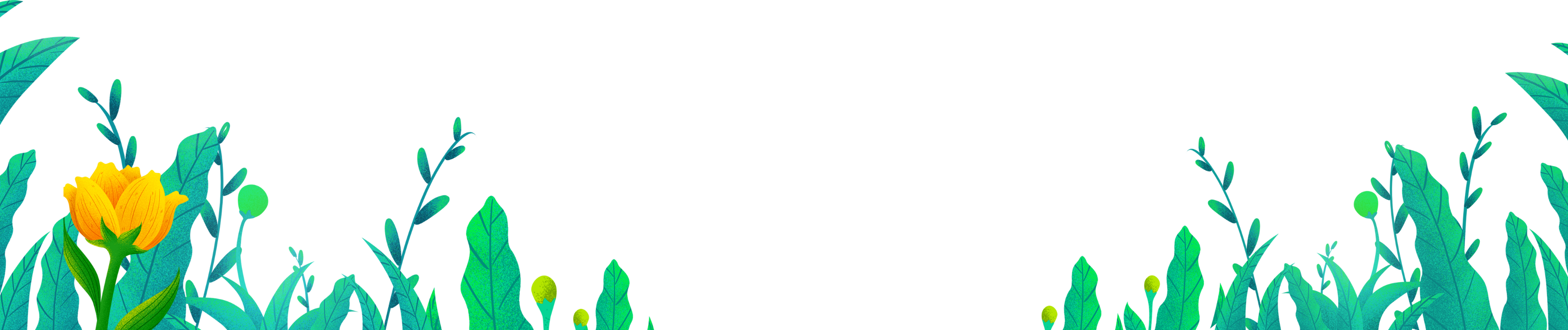 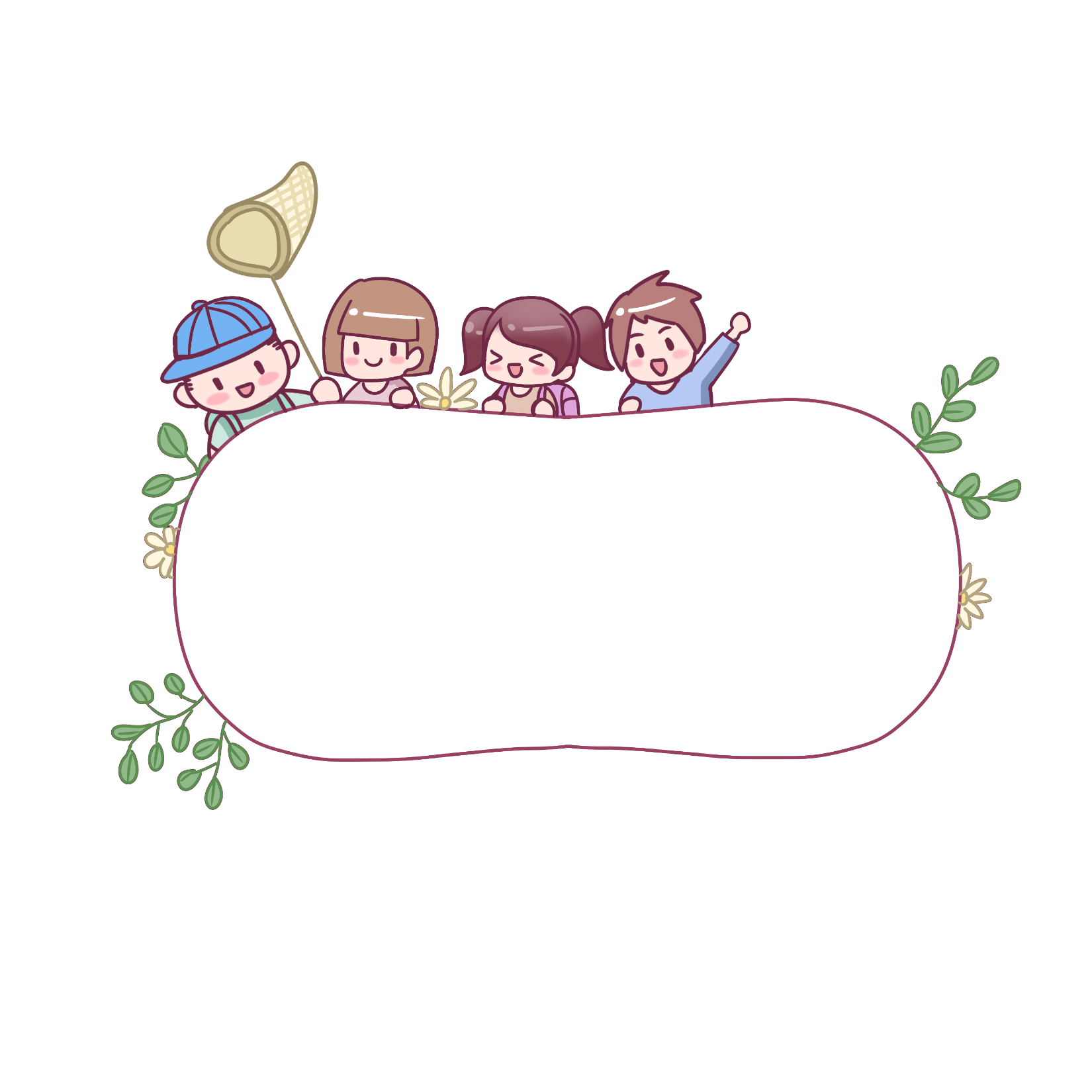 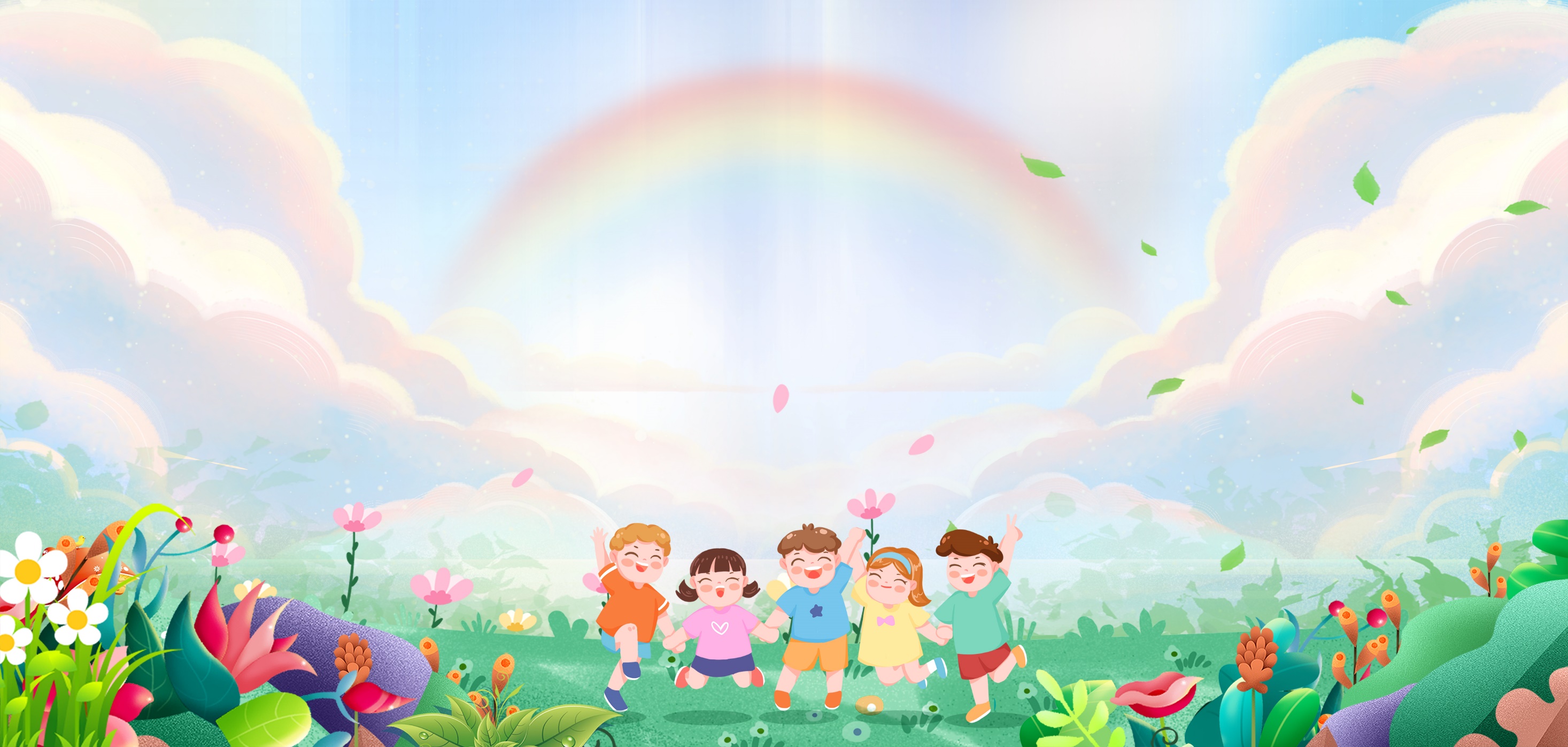 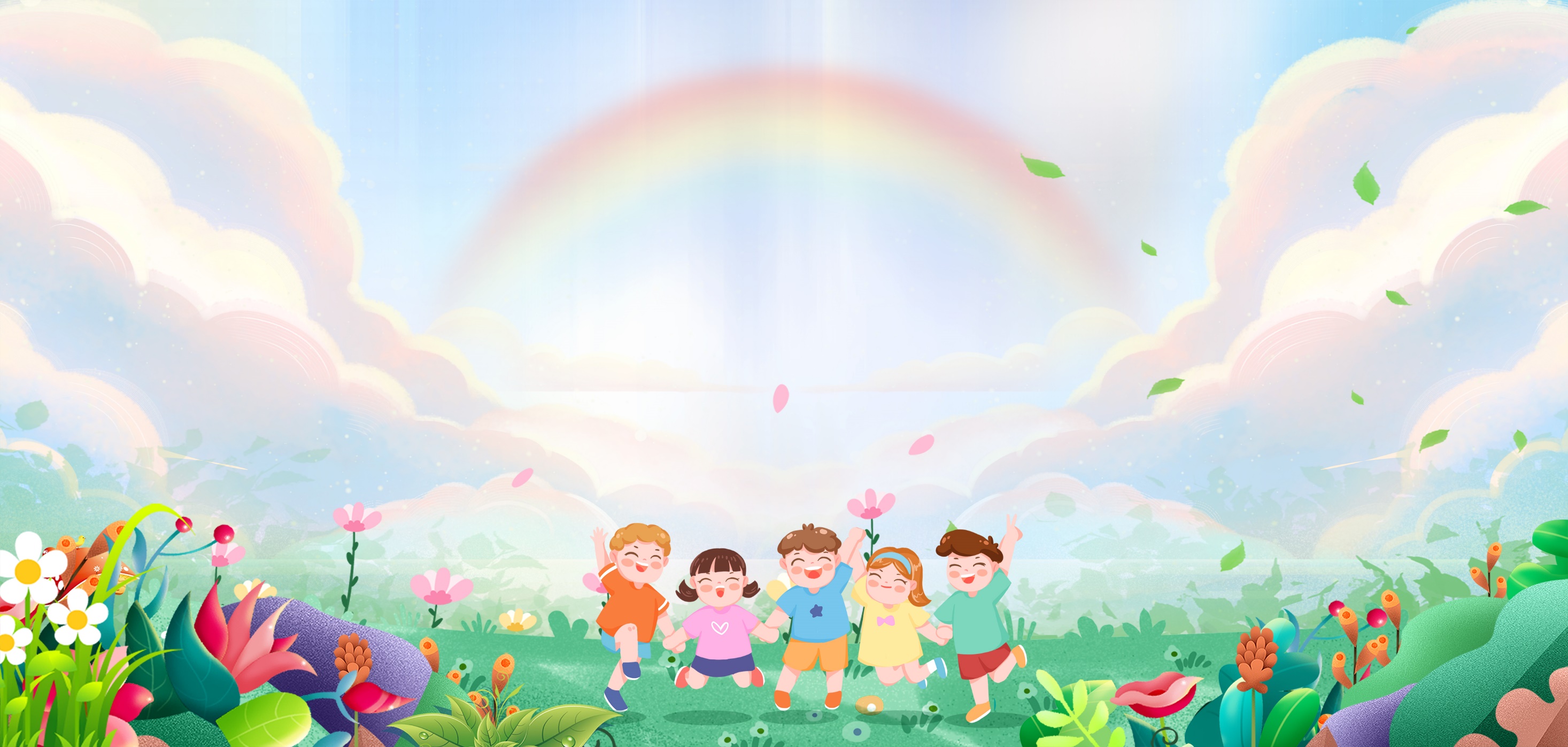 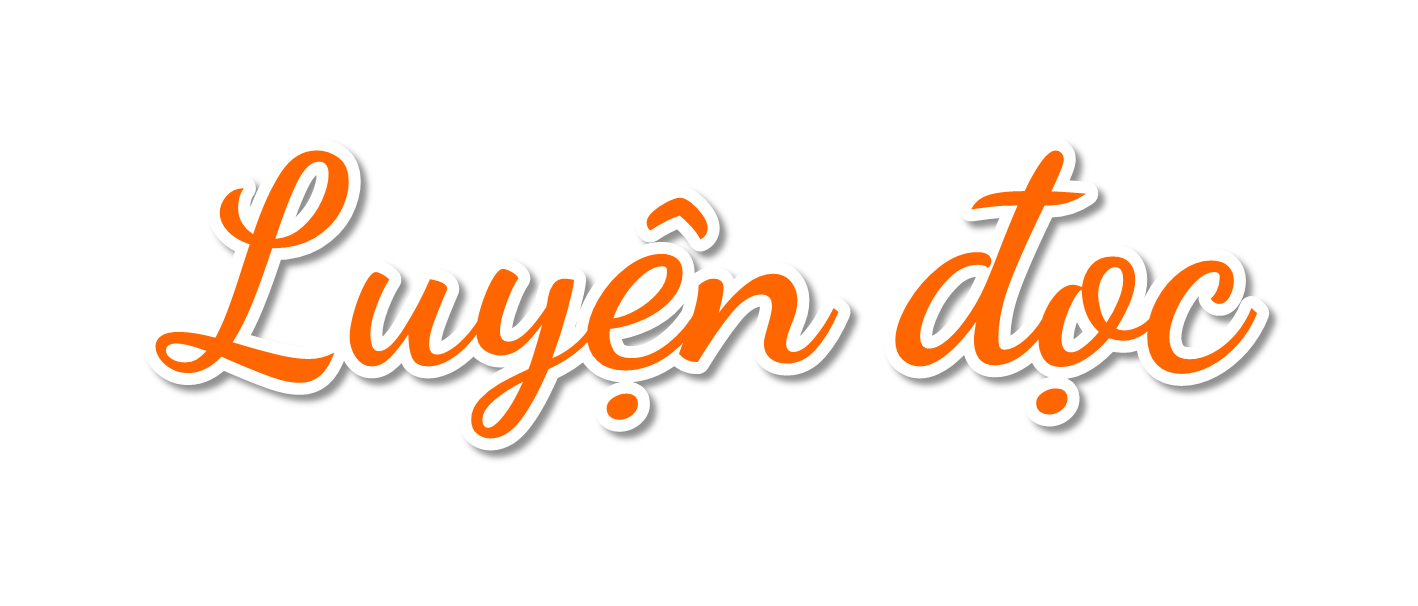 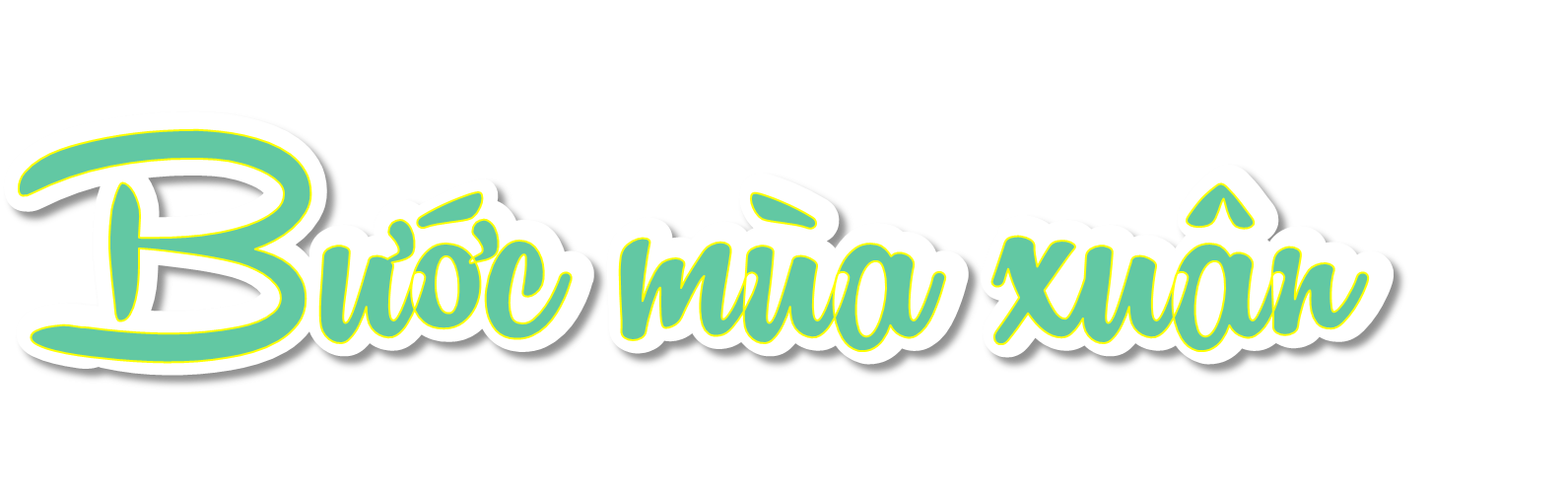 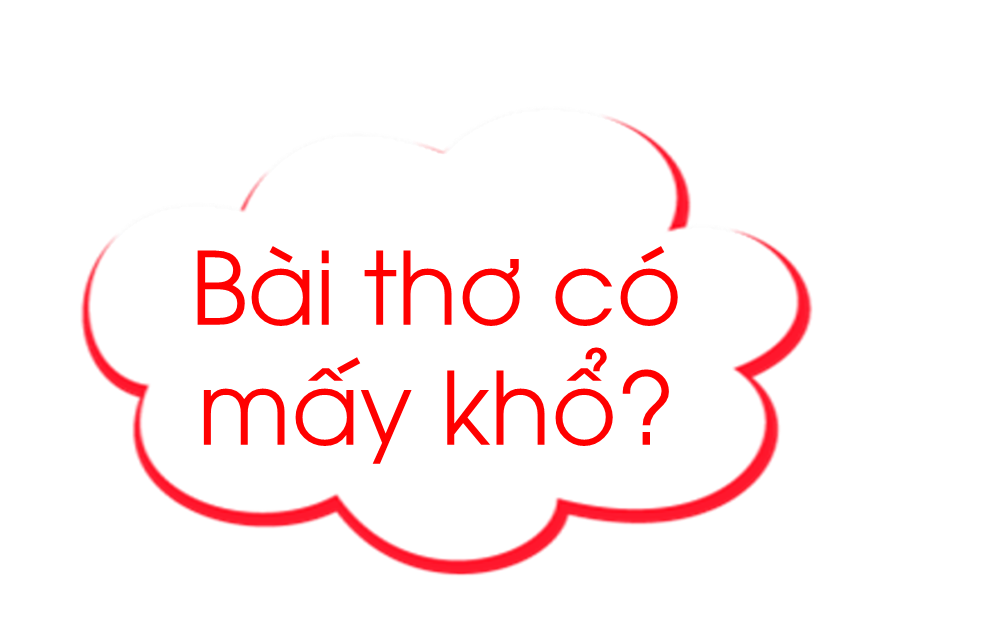 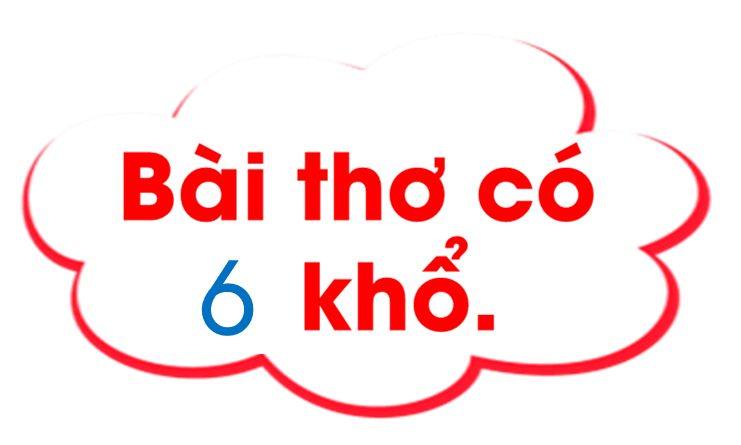 Chuyền trong vòm lá 
Chim có gì vui 
Mà nghe ríu rít 
Như trẻ reo cười.
Mưa giăng trên đồng
Uốn mềm ngọn lúa 
Hoa xoan theo gió
Rải tím mặt đường.
Đây vườn hoa cải 
Rung vàng cánh ong 
Hoa vải đơm trắng 
Thơm lừng bên sông.
Nụ xoè tay hứng 
Giọt nắng trong veo 
Gió thơm hương lá 
Gọi mầm vươn theo.
Mùa xuân đang nói
Xôn xao thầm thì….
Chốn nào cũng gặp
Bước mùa xuân đi.
Cỏ lặng dưới chân
Cũng xanh với nắng 
Ven bãi phù sa 
Dế mèn hắng giọng.
(Nguyễn Bao)
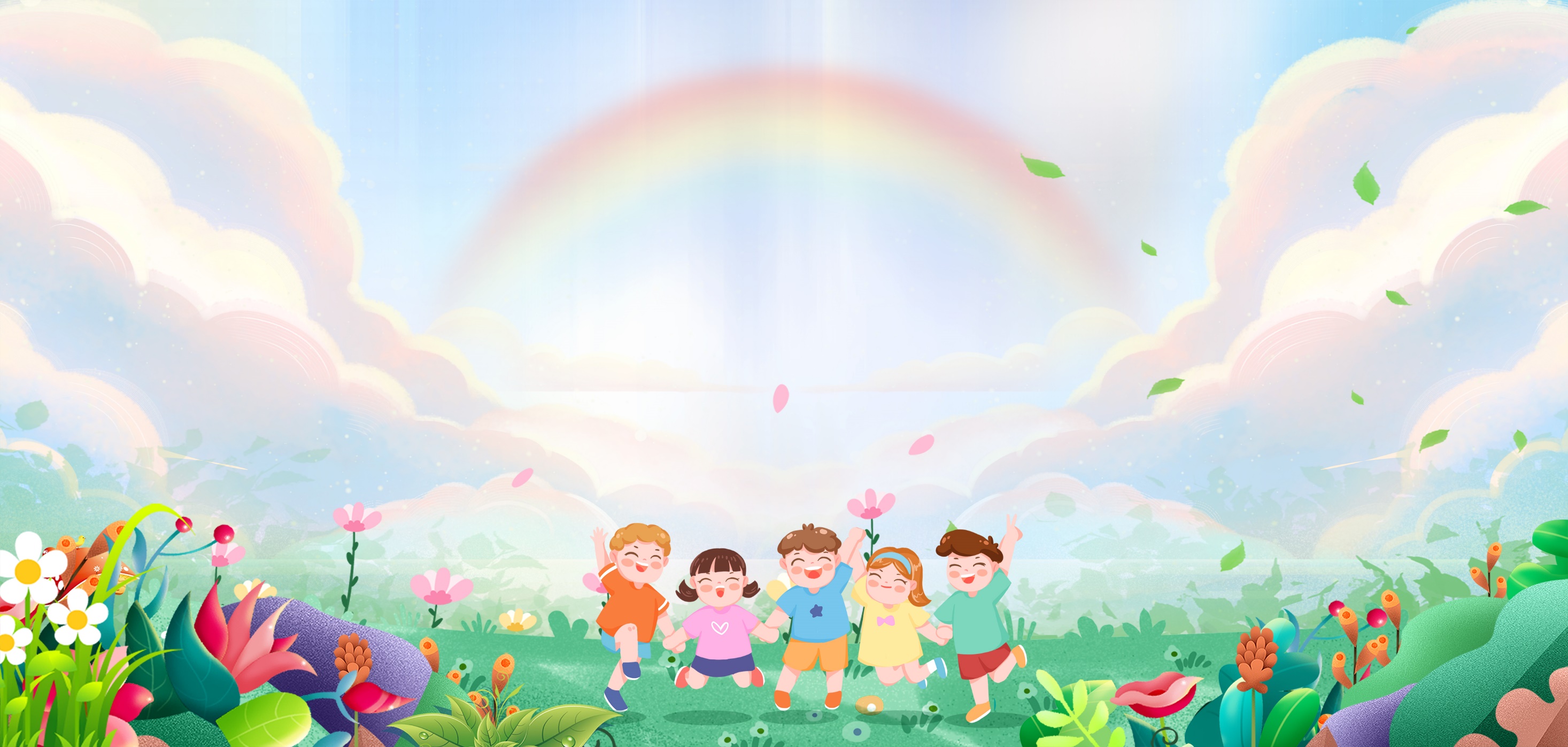 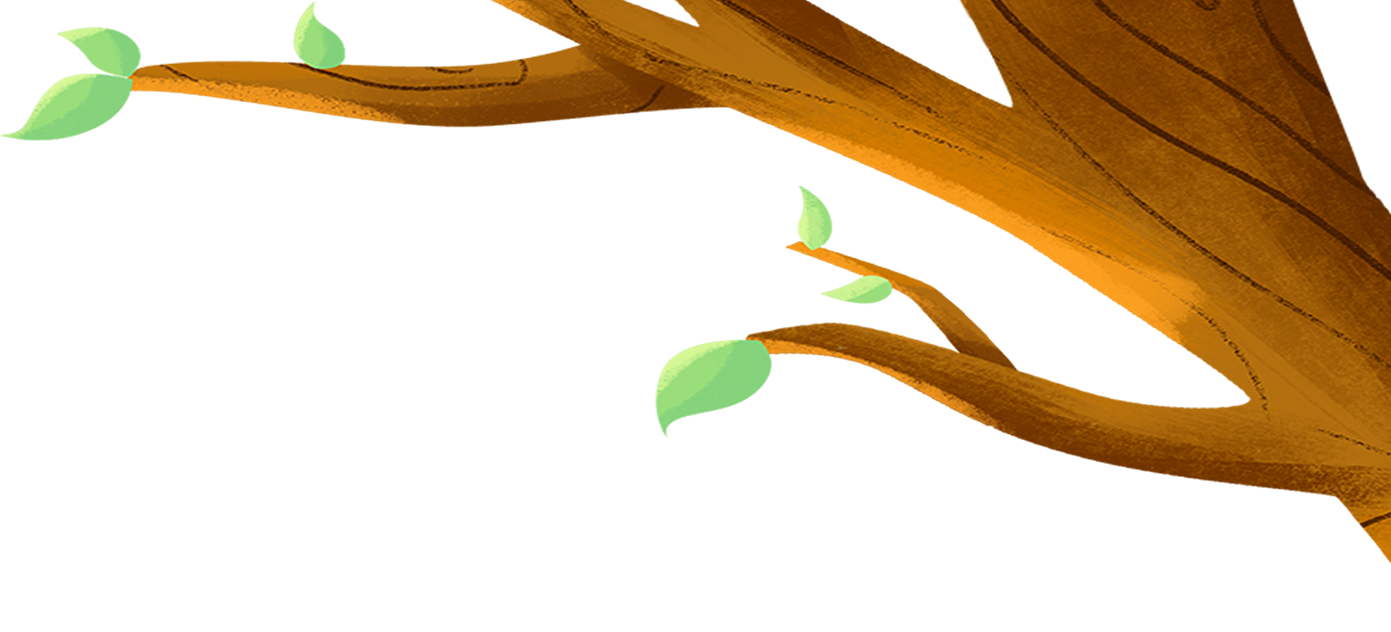 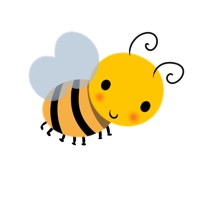 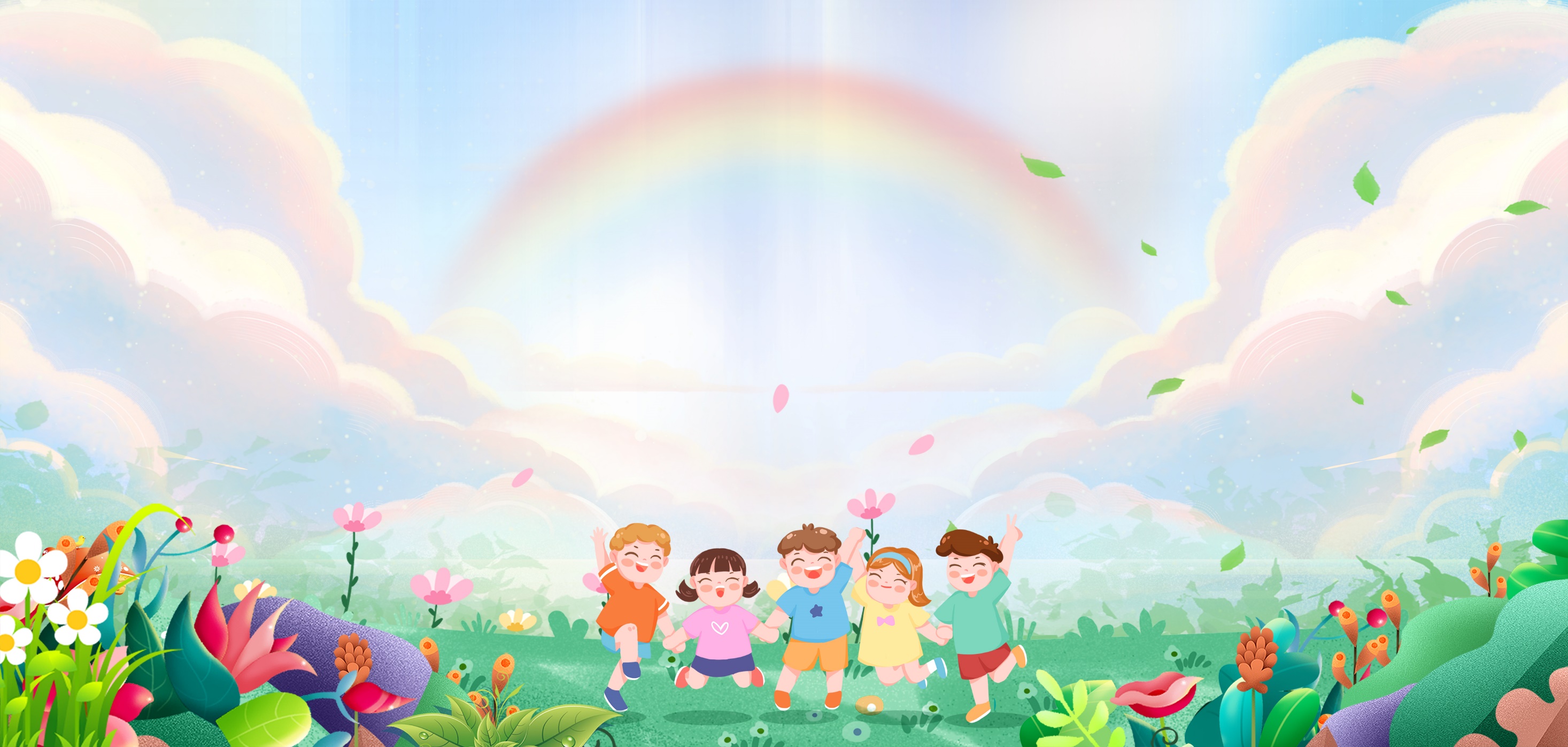 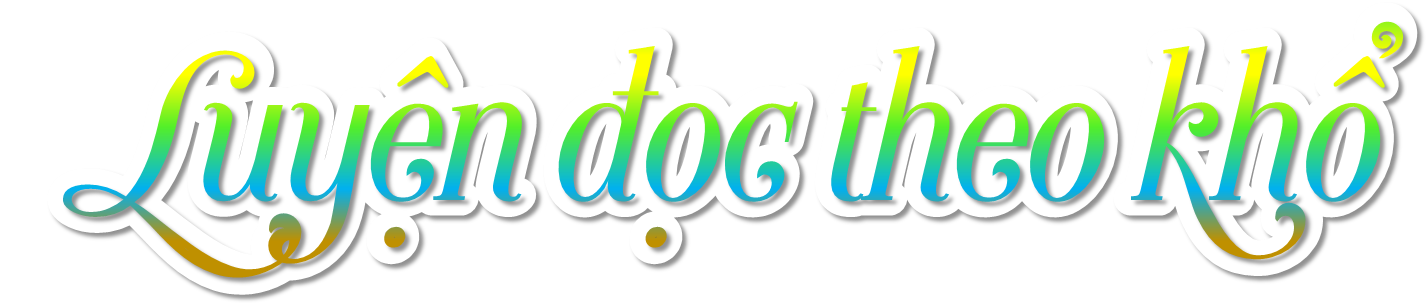 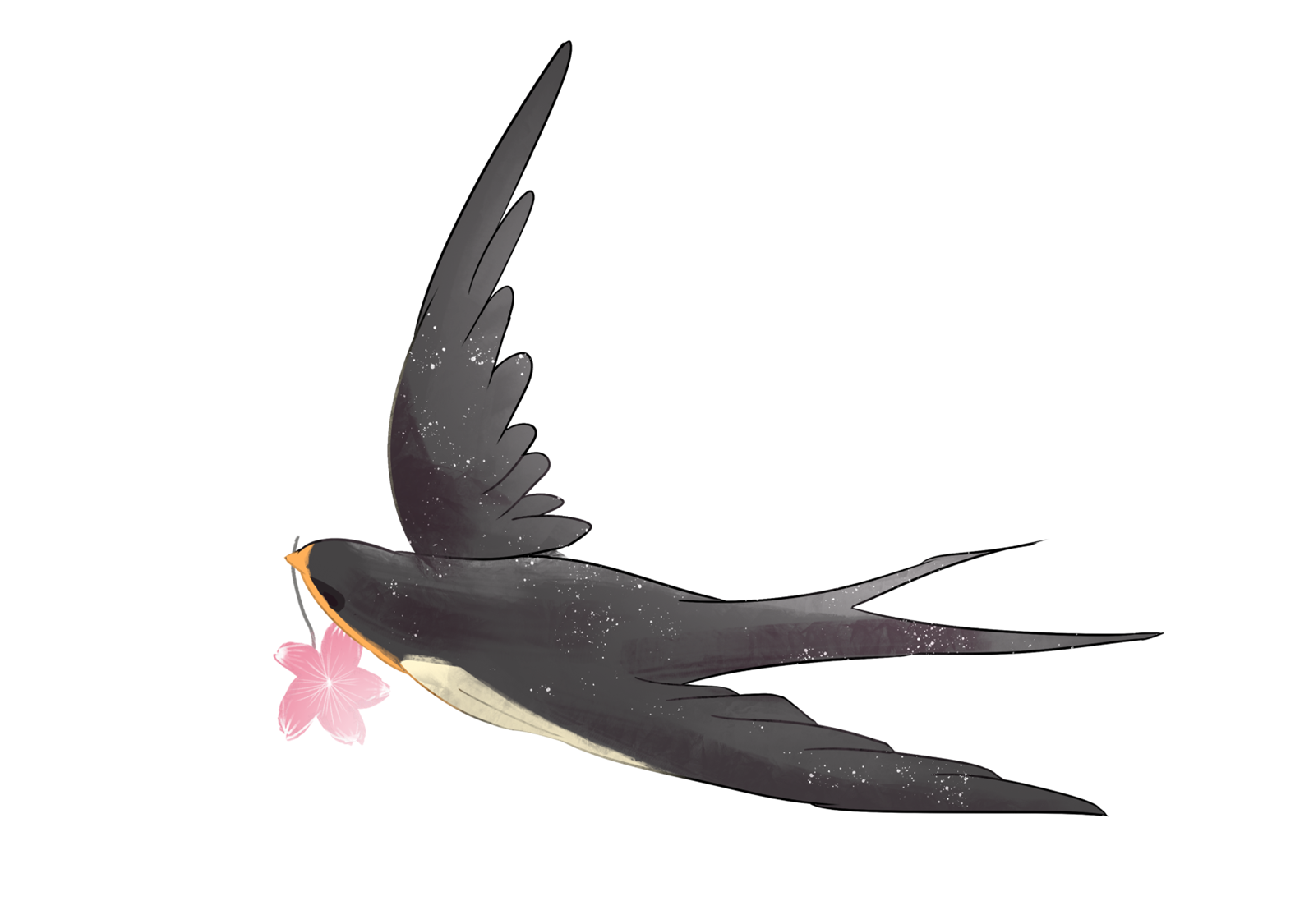 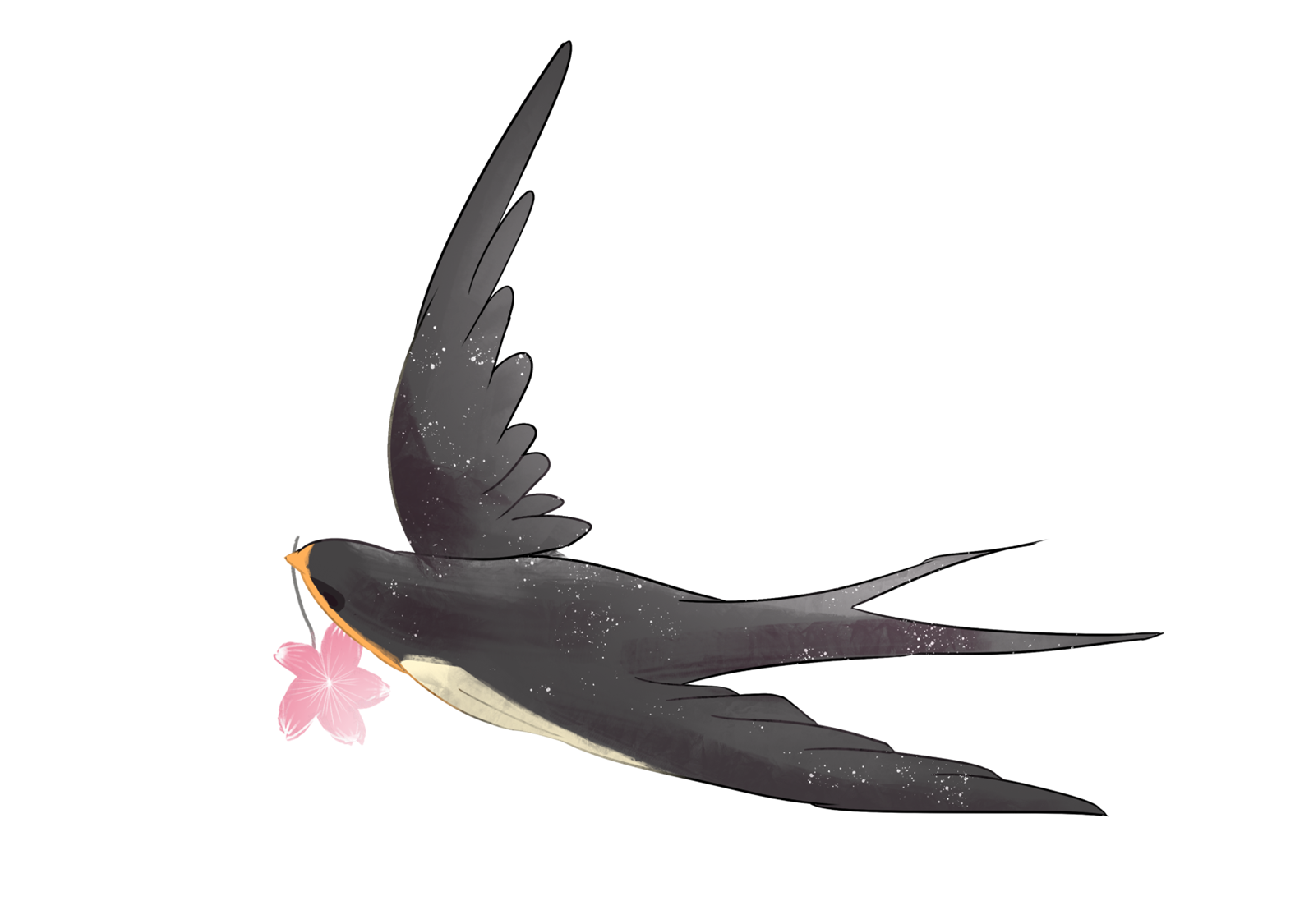 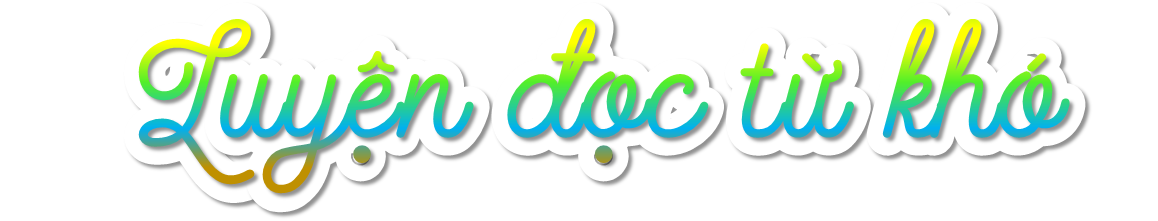 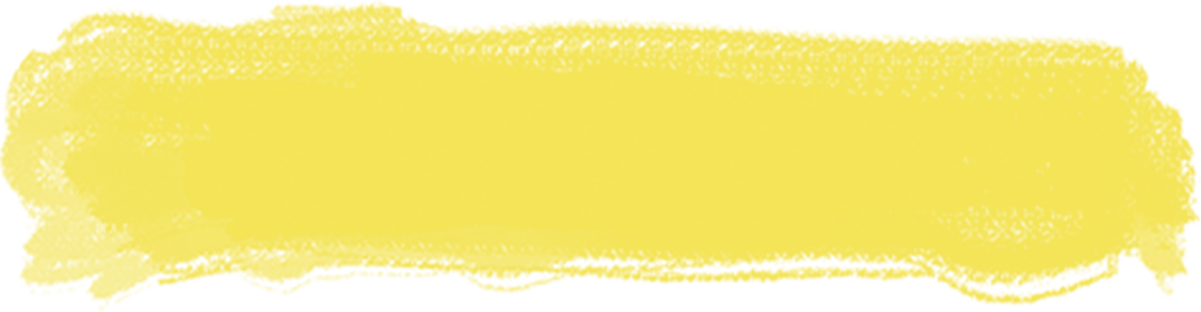 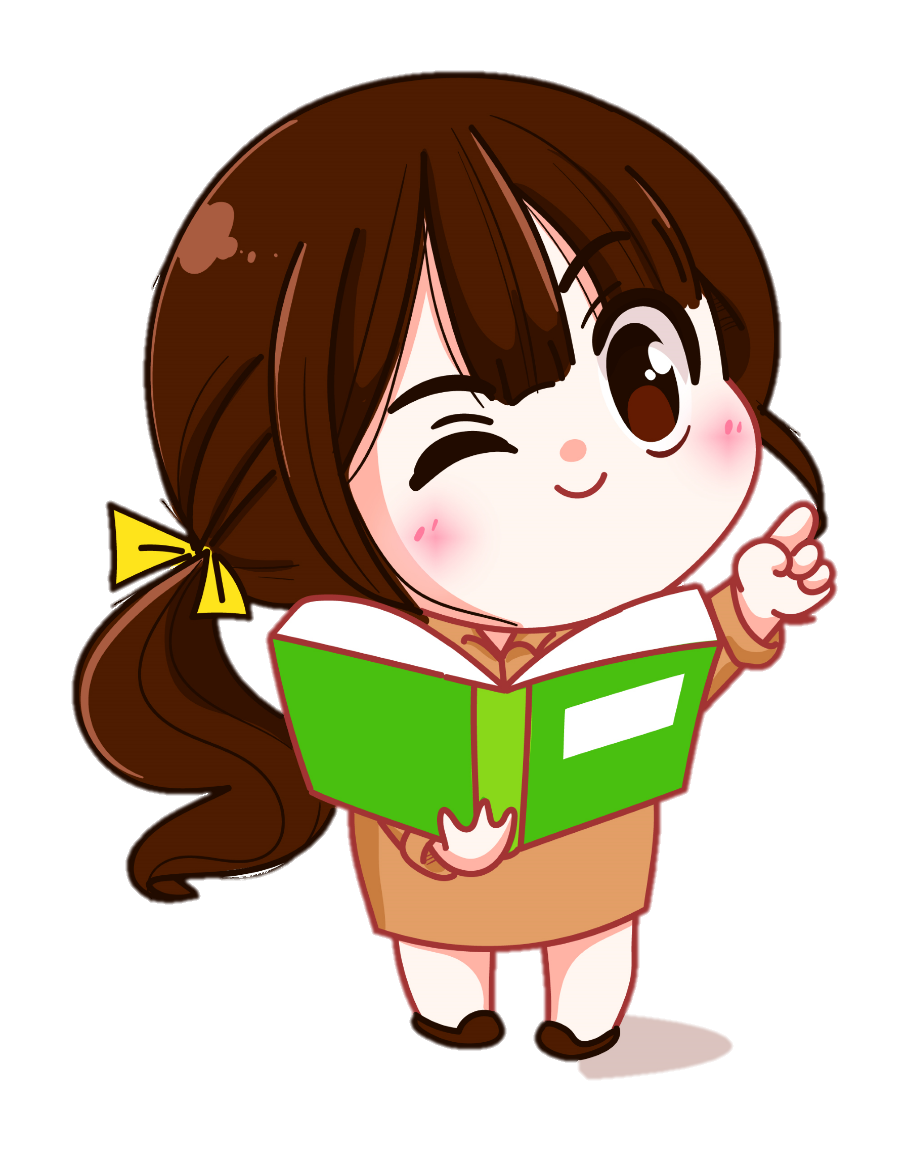 giăng
xoan
ríu rít
ven bãi
hắng giọng
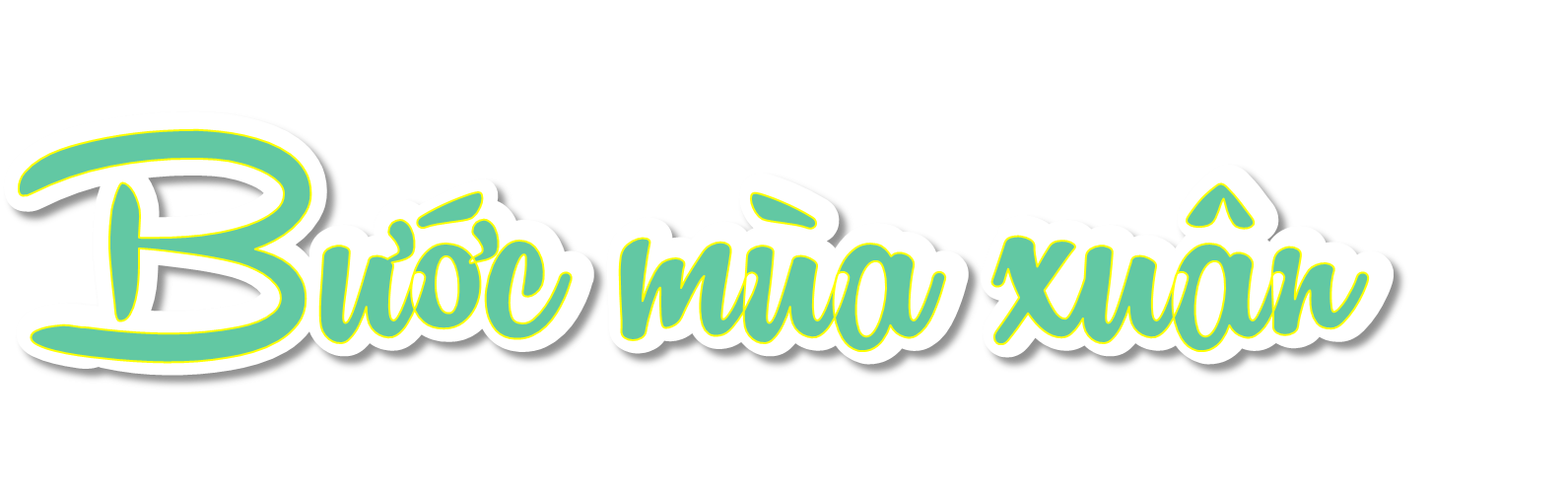 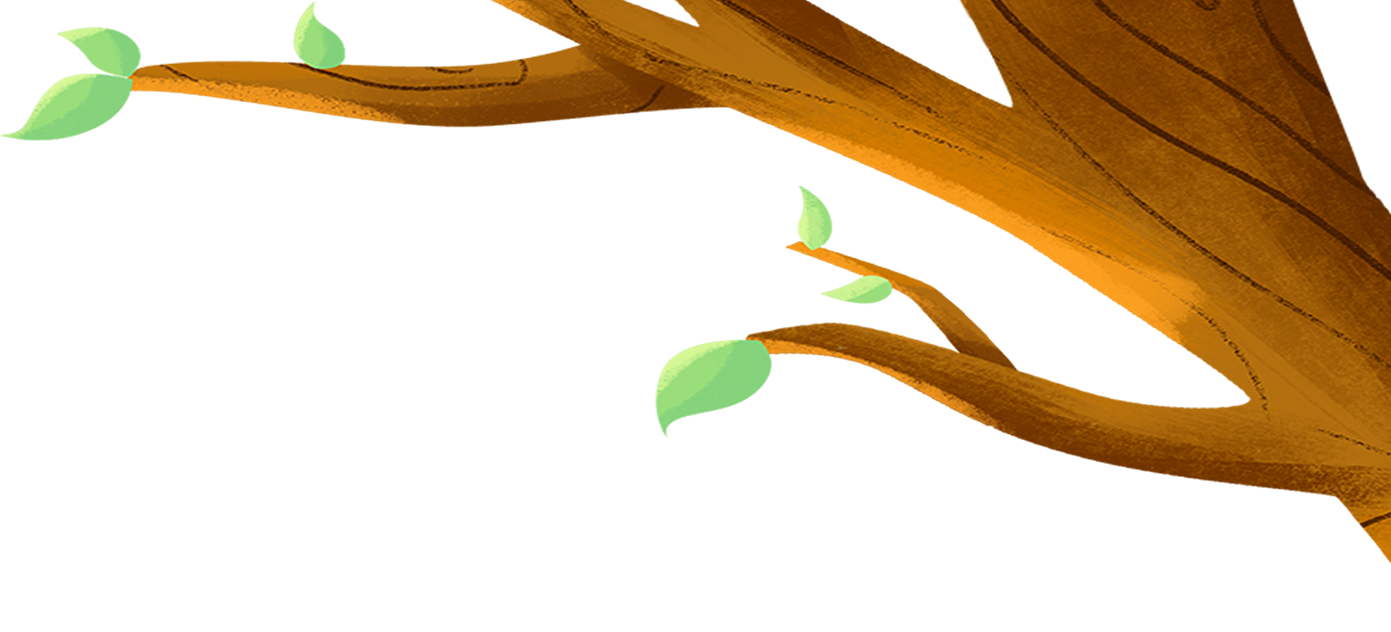 Chuyền trong vòm lá 
Chim có gì vui 
Mà nghe ríu rít 
Như trẻ reo cười.
Mưa giăng trên đồng
Uốn mềm ngọn lúa 
Hoa xoan theo gió
Rải tím mặt đường.
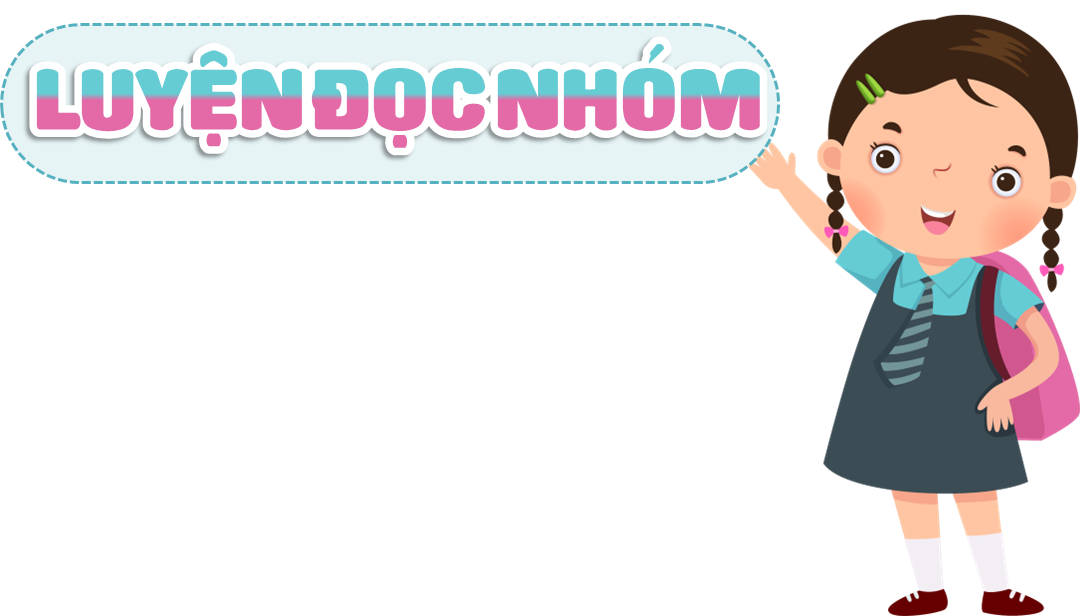 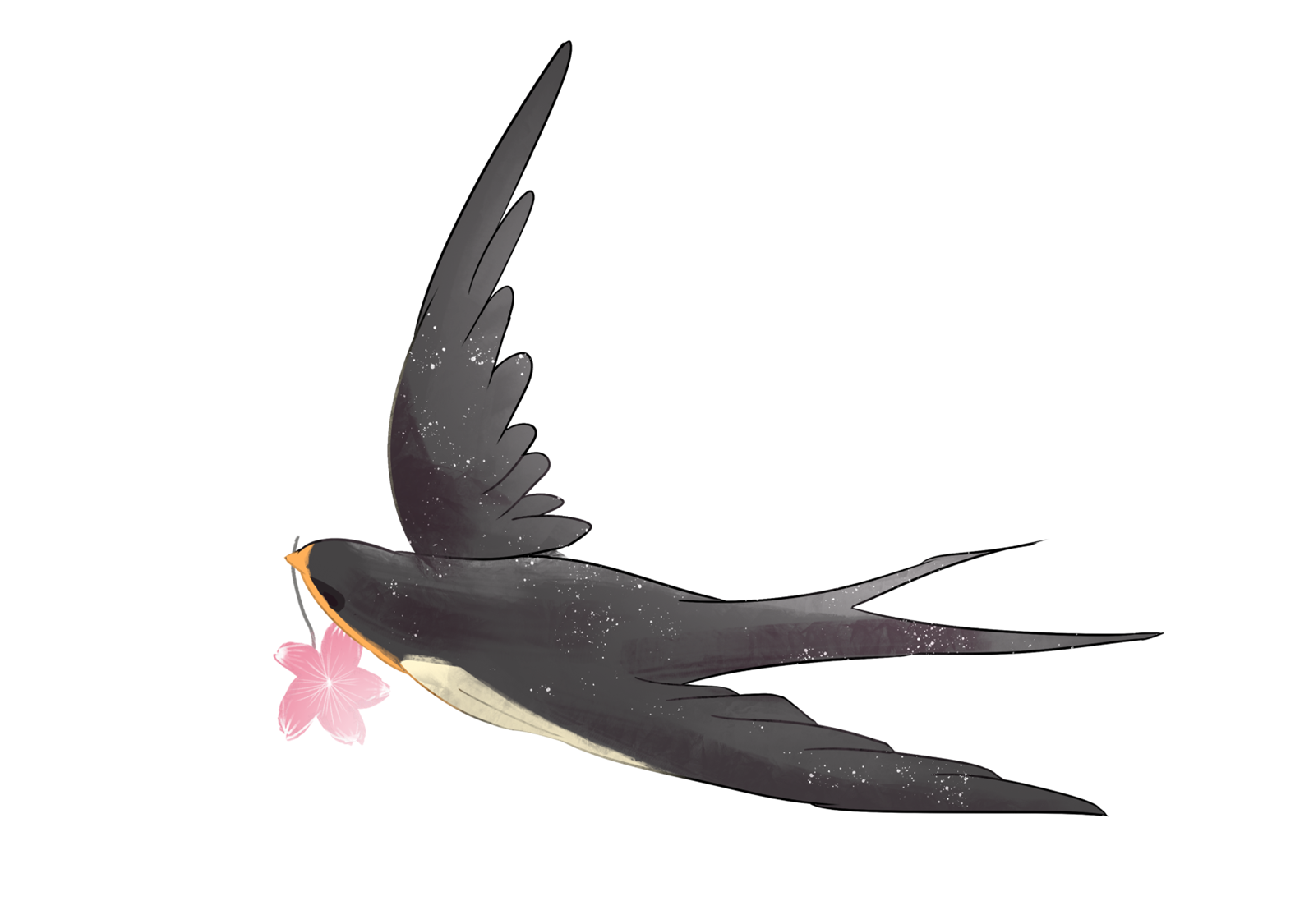 Đây vườn hoa cải 
Rung vàng cánh ong 
Hoa vải đơm trắng 
Thơm lừng bên sông.
Nụ xoè tay hứng 
Giọt nắng trong veo 
Gió thơm hương lá 
Gọi mầm vươn theo.
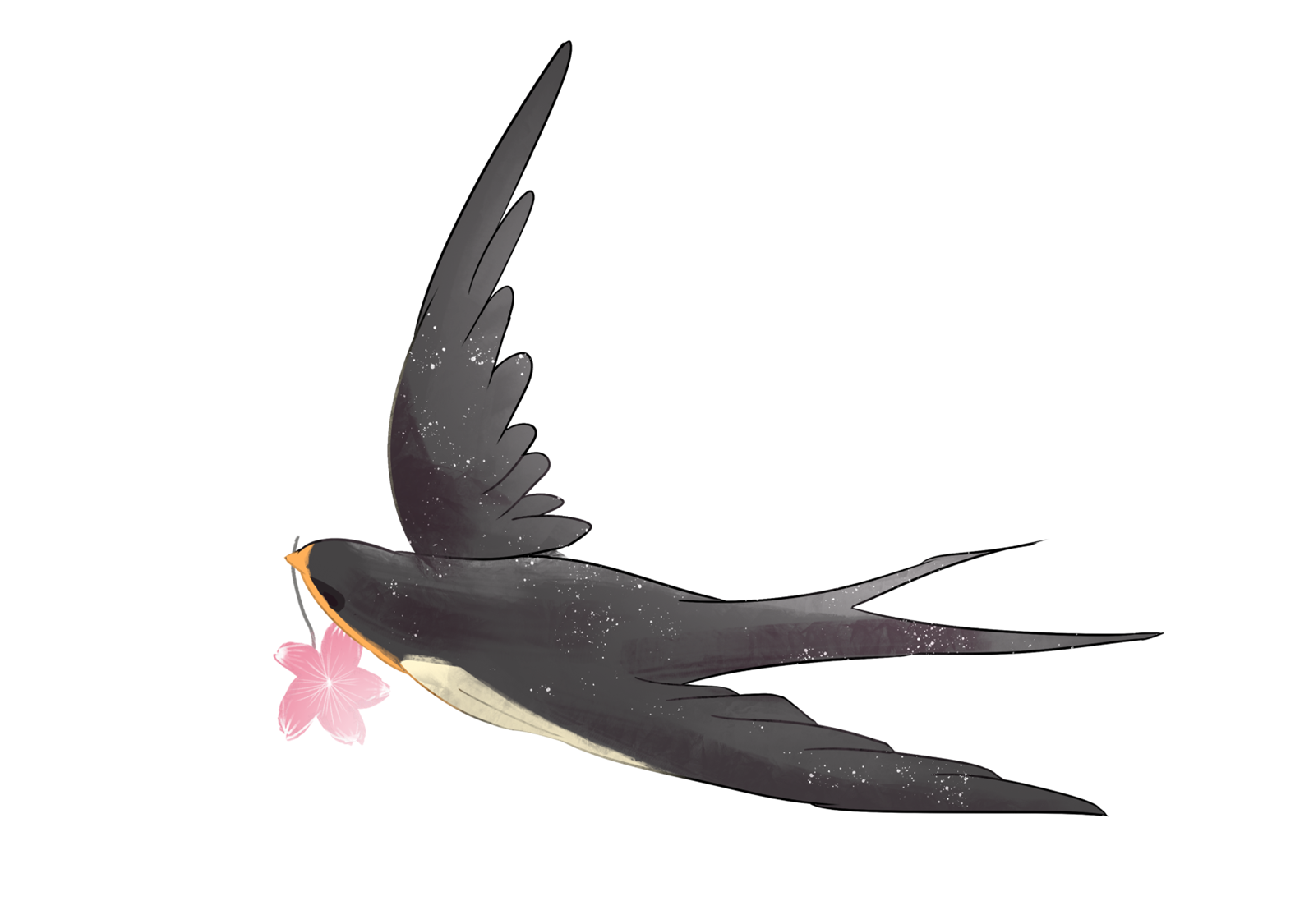 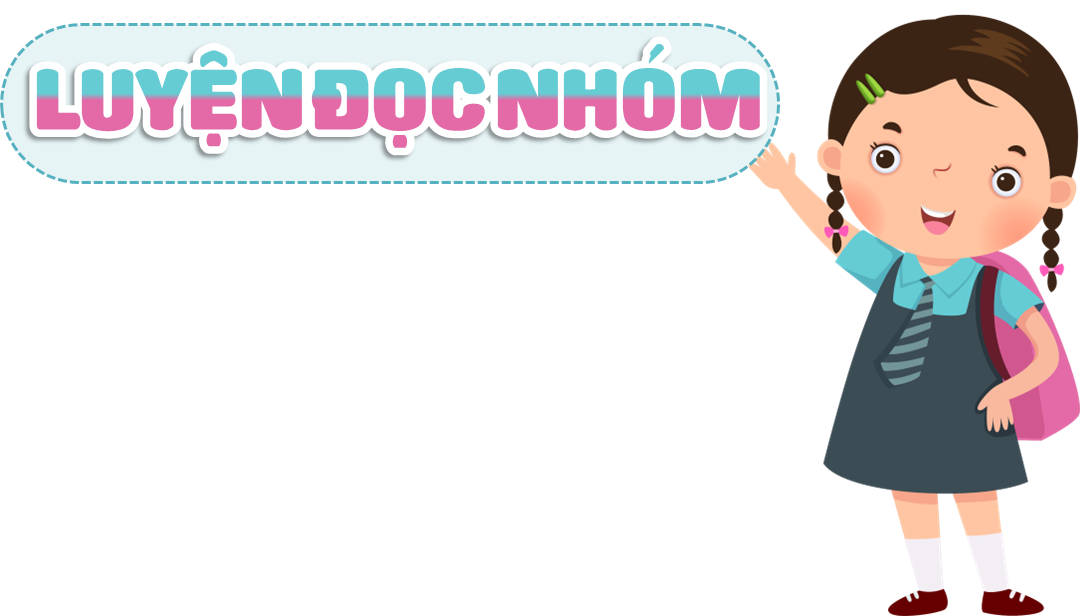 Mùa xuân đang nói
Xôn xao thầm thì….
Chốn nào cũng gặp
Bước mùa xuân đi.
Cỏ lặng dưới chân
Cũng xanh với nắng 
Ven bãi phù sa 
Dế mèn hắng giọng.
(Nguyễn Bao)
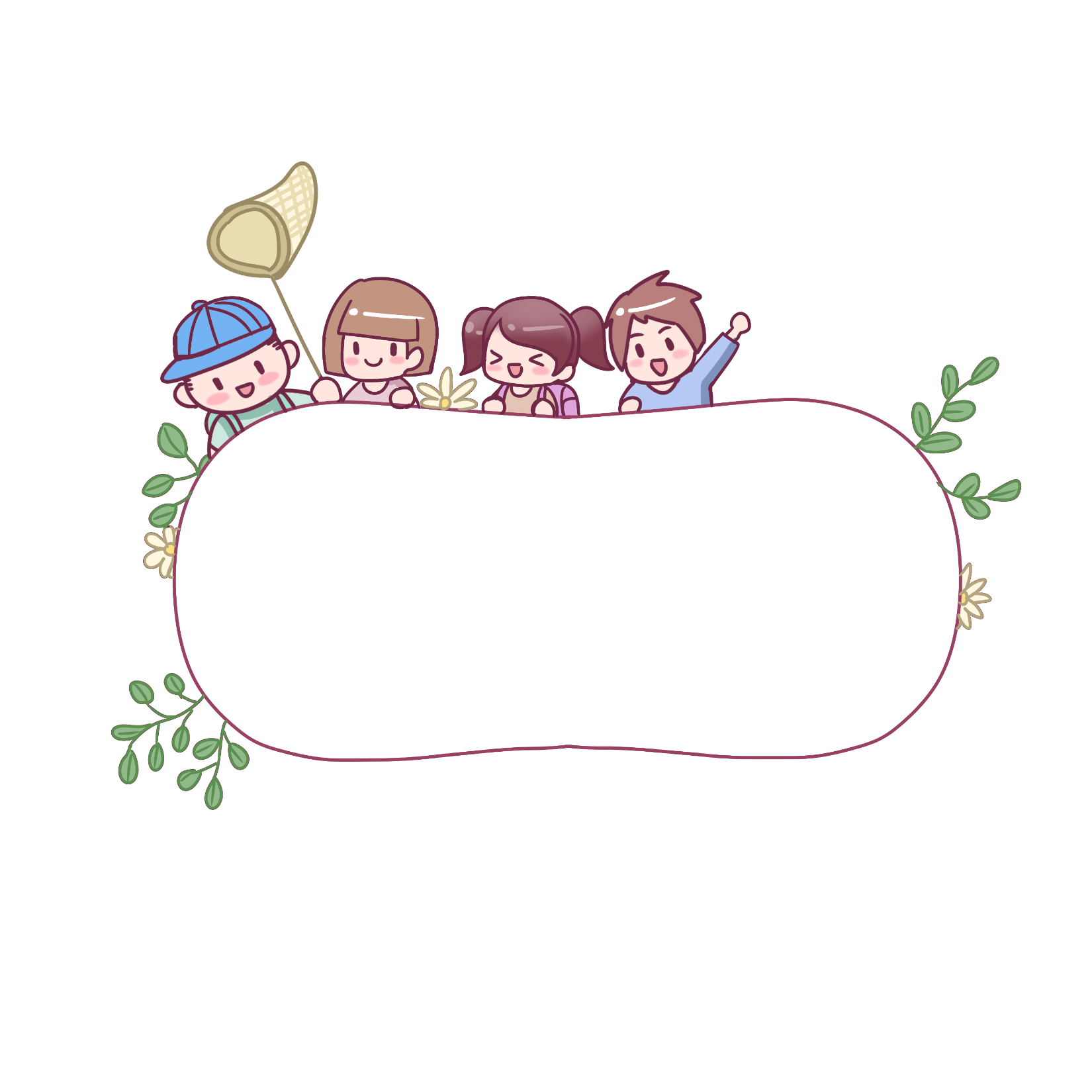 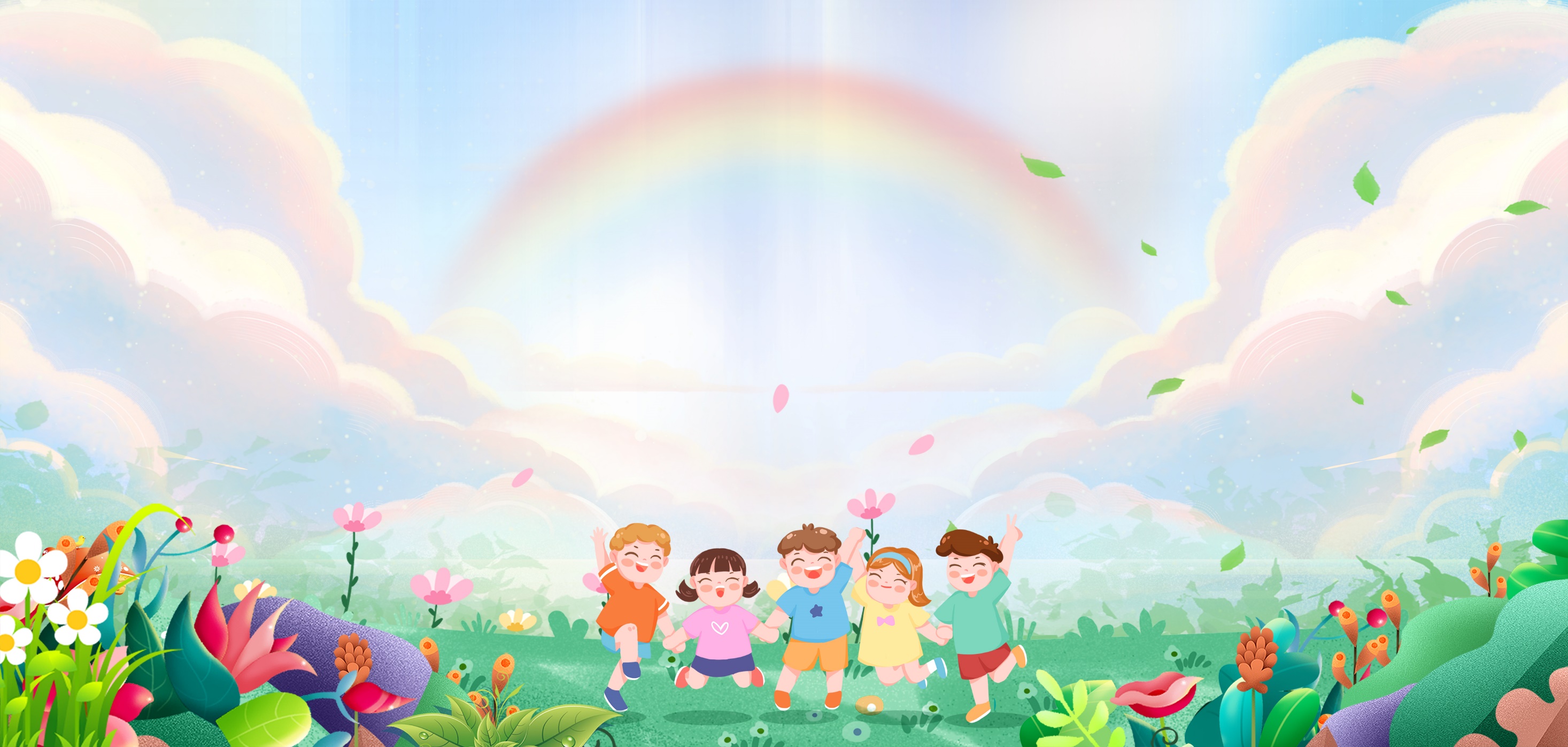 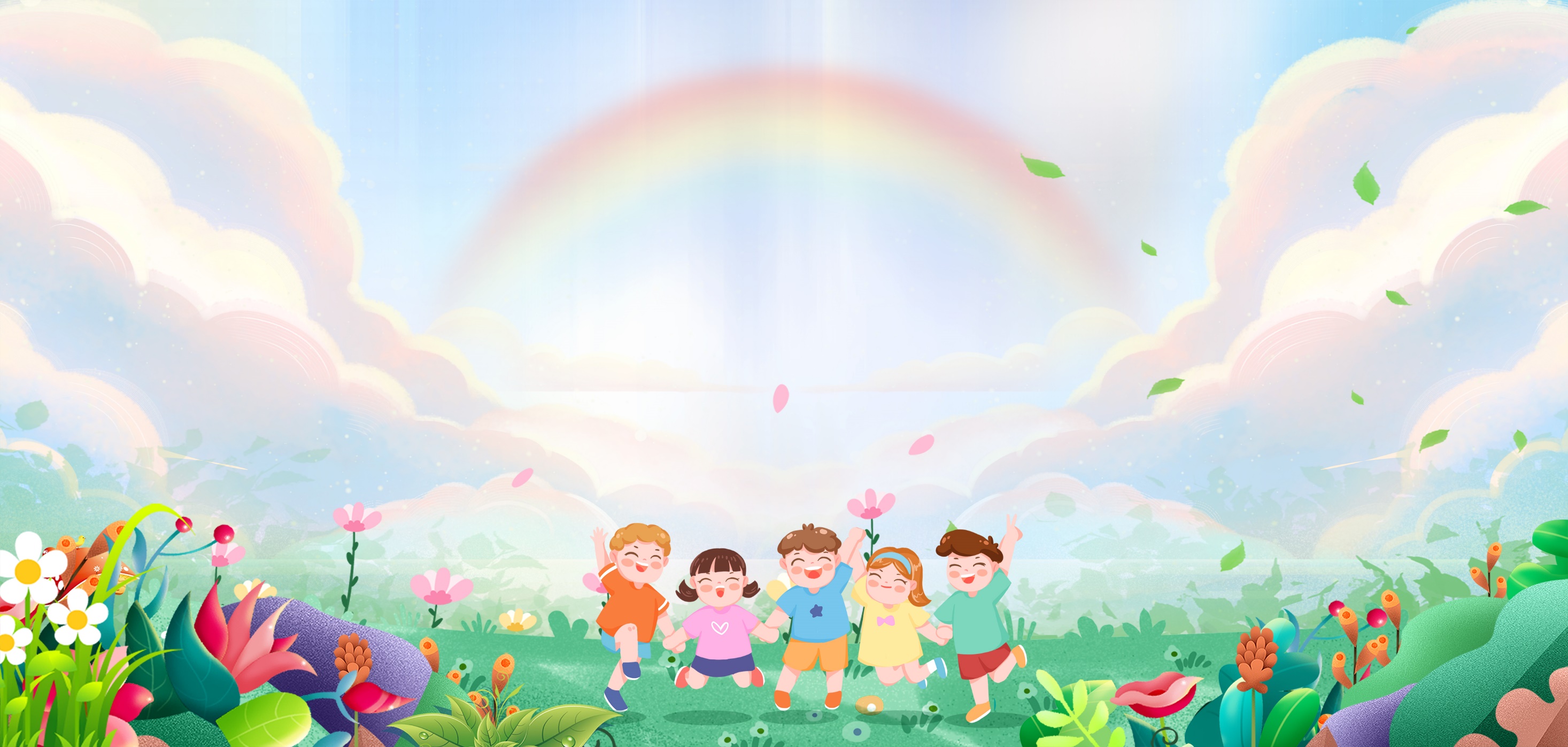 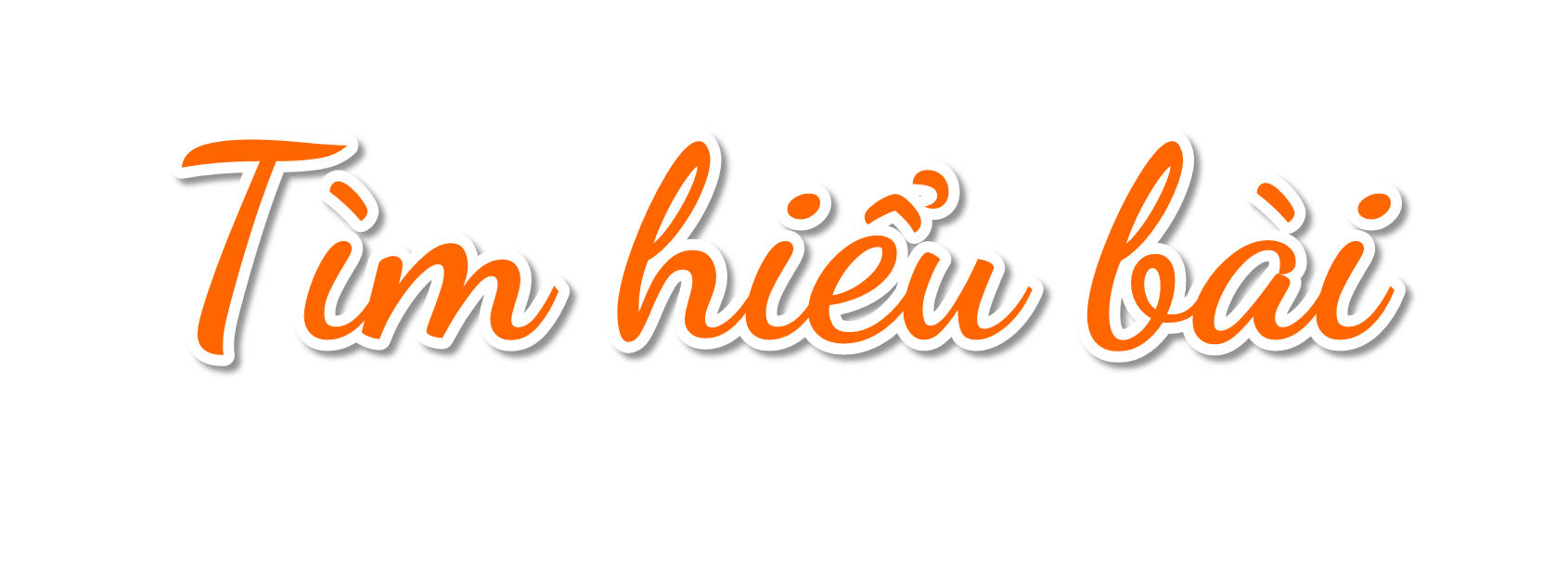 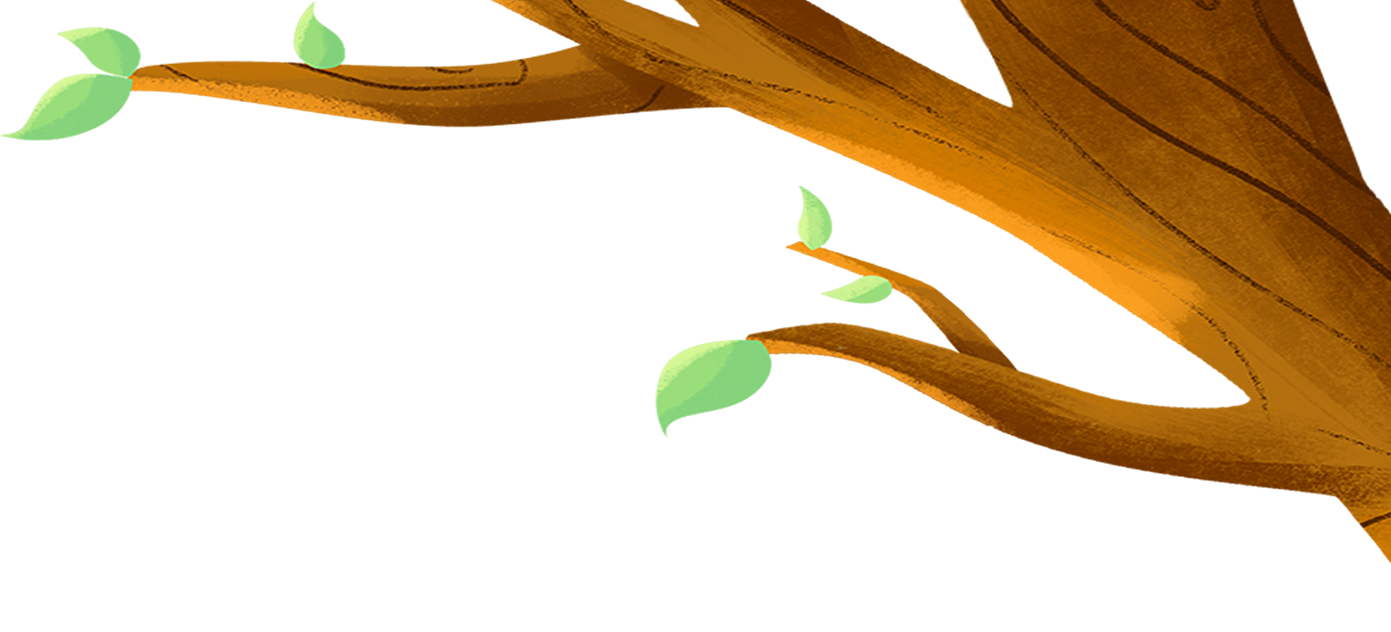 Măng non
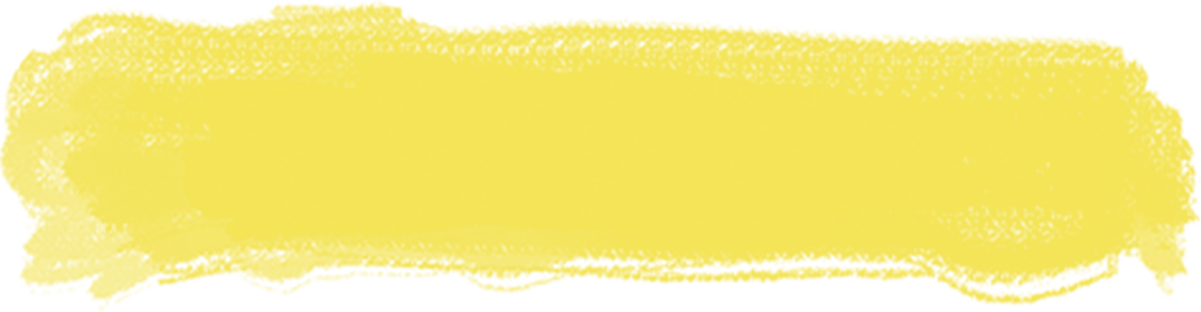 1. Trong bài thơ, những từ ngữ nào gợi lên vẻ đẹp của nắng xuân, mưa xuân, gió xuân?
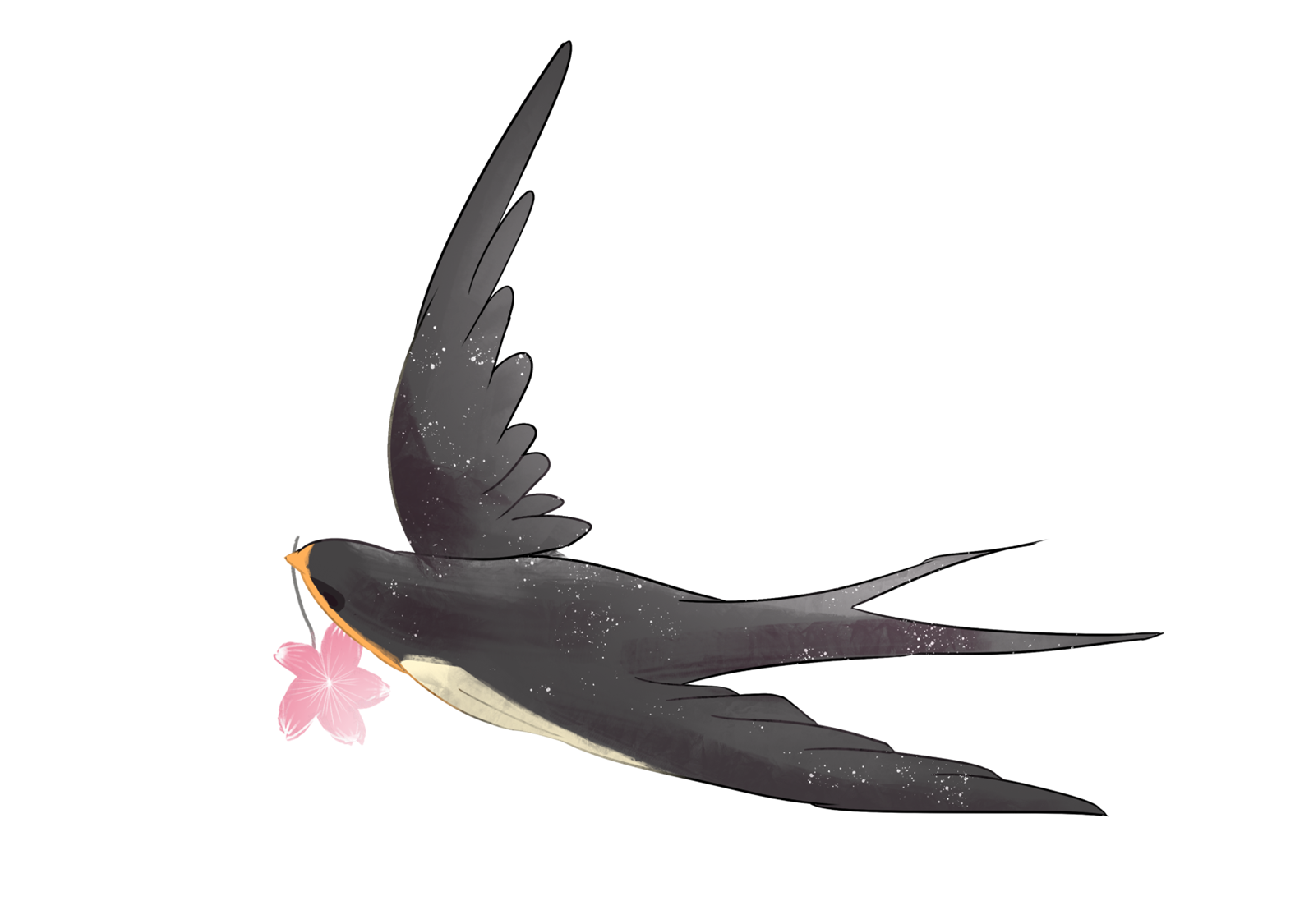 Mưa giăng trên đồng
Uốn mềm ngọn lúa
- Mưa xuân: Uốn mềm ngọn lúa
- Nắng xuân: trong veo
- Gió xuân: thơm hương lá
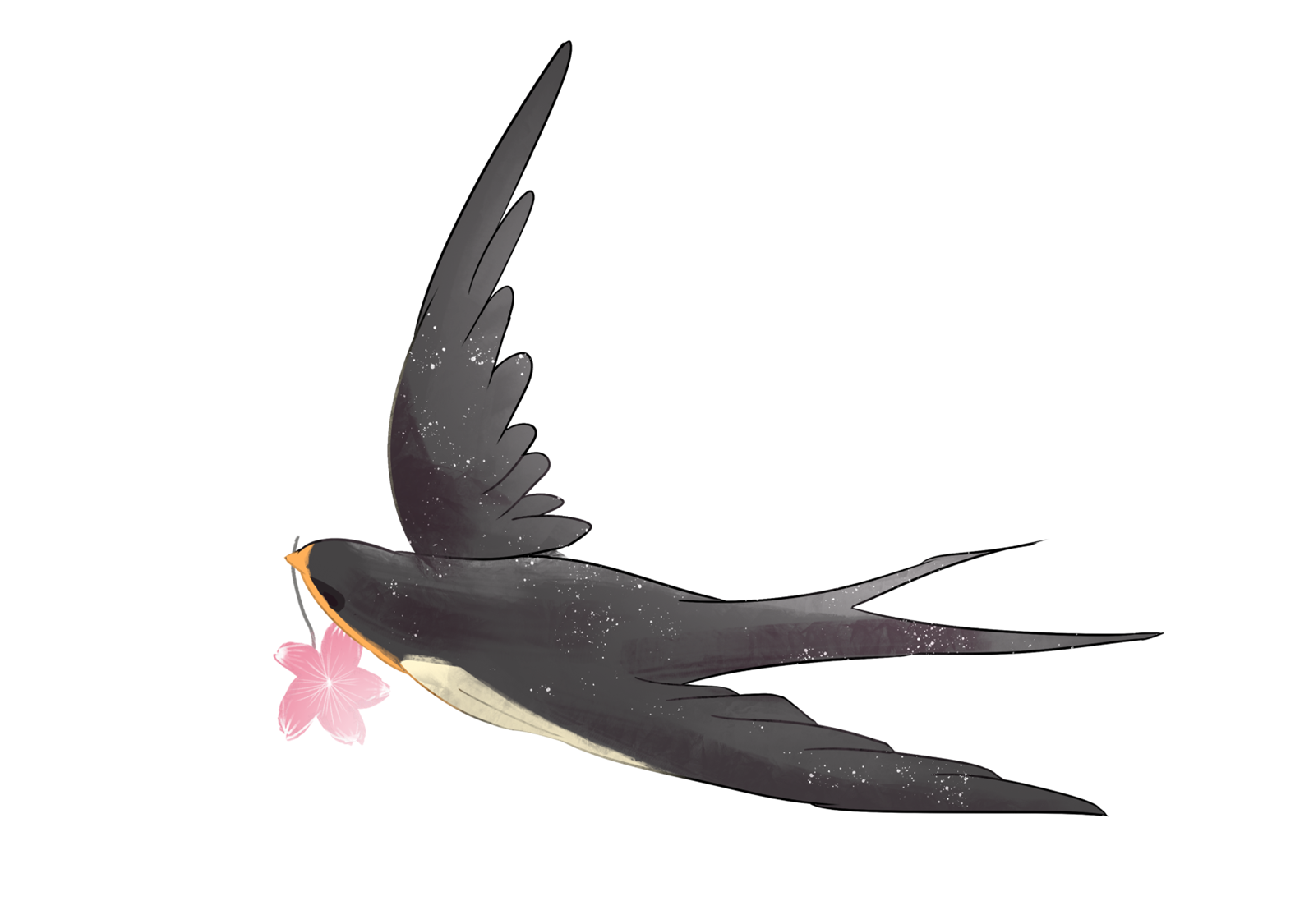 Giọt nắng trong veo 
Gió thơm hương lá
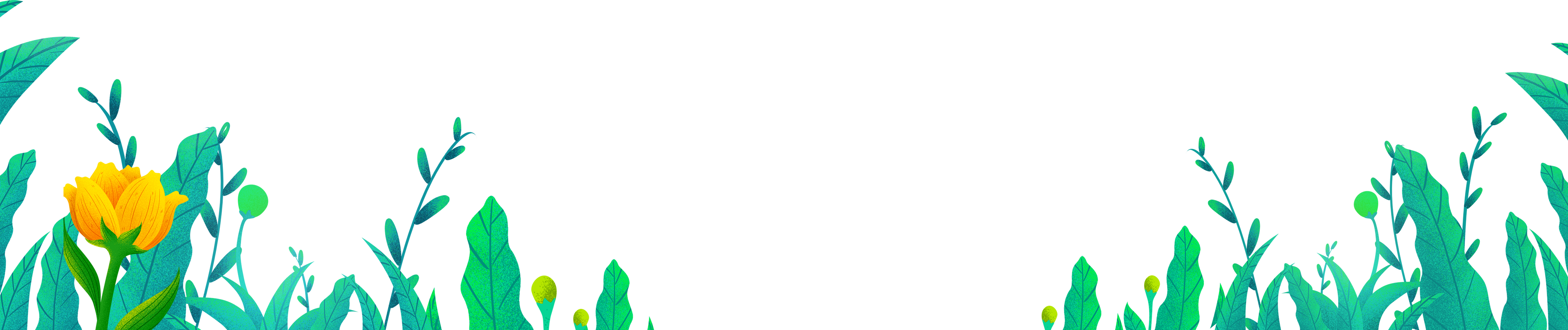 Măng non
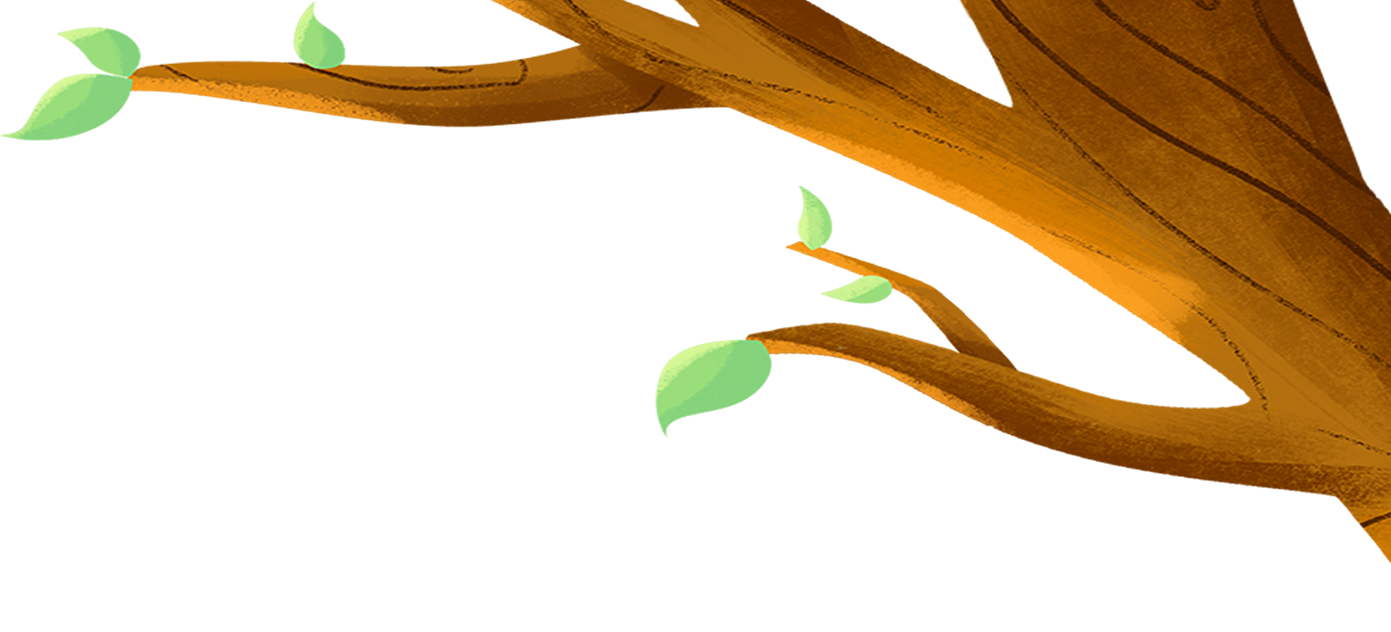 Măng non
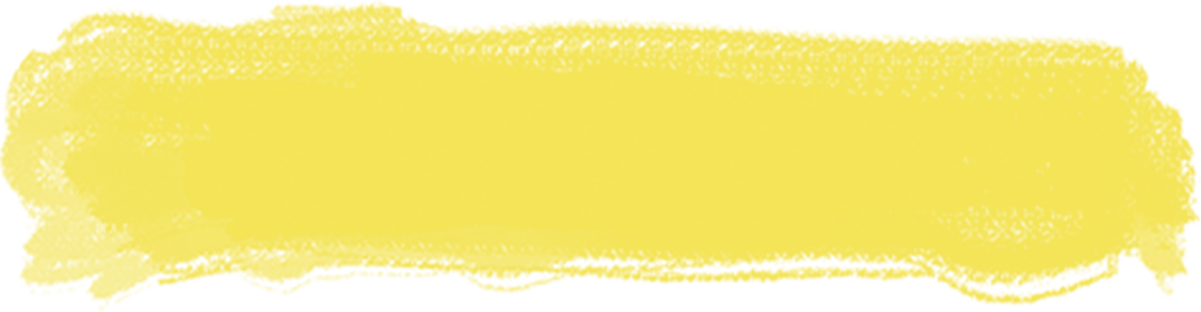 2. Tìm thêm chi tiết cho thấy cảnh vật mùa xuân hiện ra rất sinh động.
- Màu sắc: hoa xoan tím, giọt nắng trong veo,...

- Hương vị: gió thơm hương lá,...
- Âm thanh: dế mèn hắng giọng,...

- Sự chuyển động: chim chuyền trong vòm lá,...
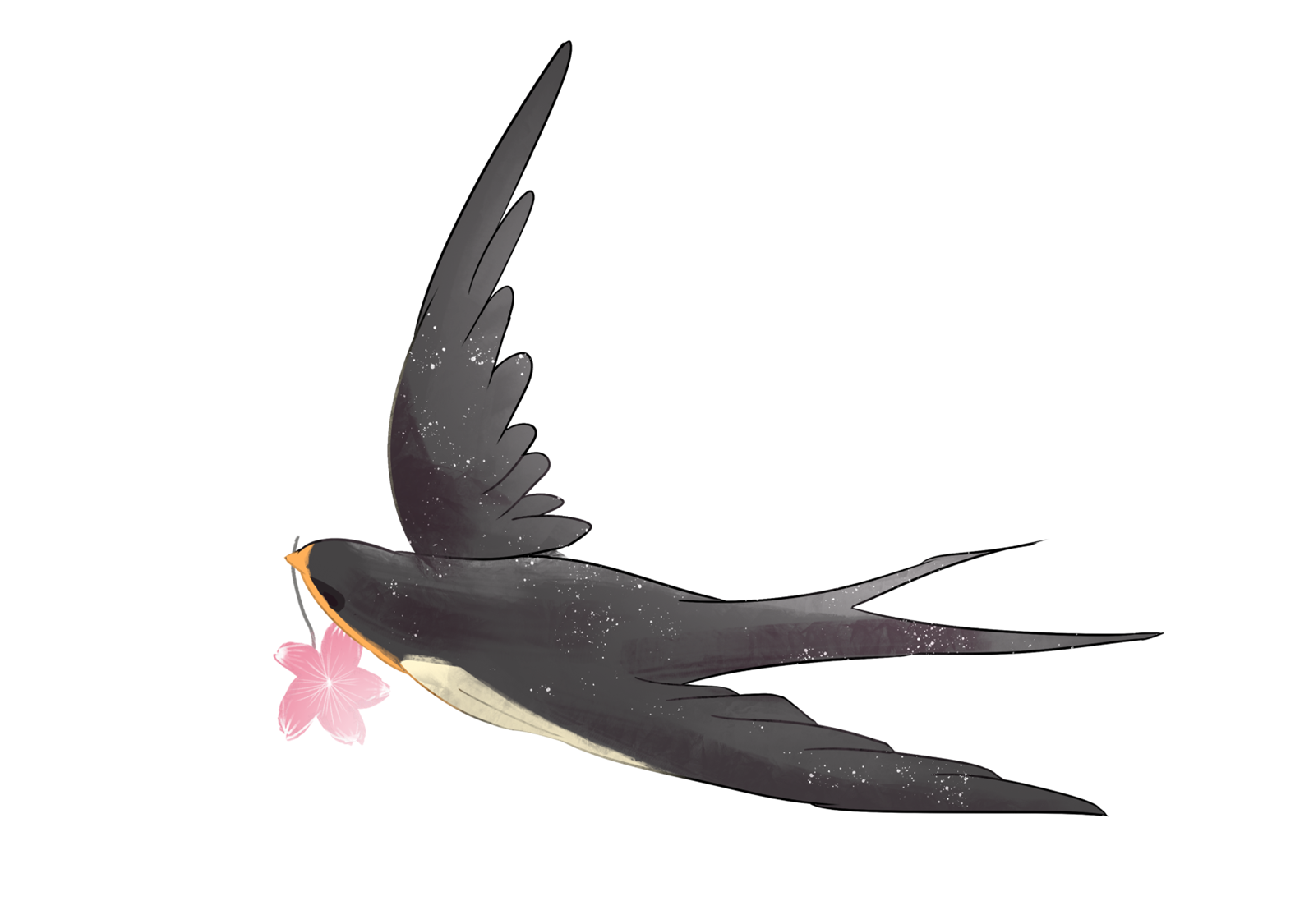 cỏ xanh với nắng, vàng cánh ong, hoa vải đơm trắng.
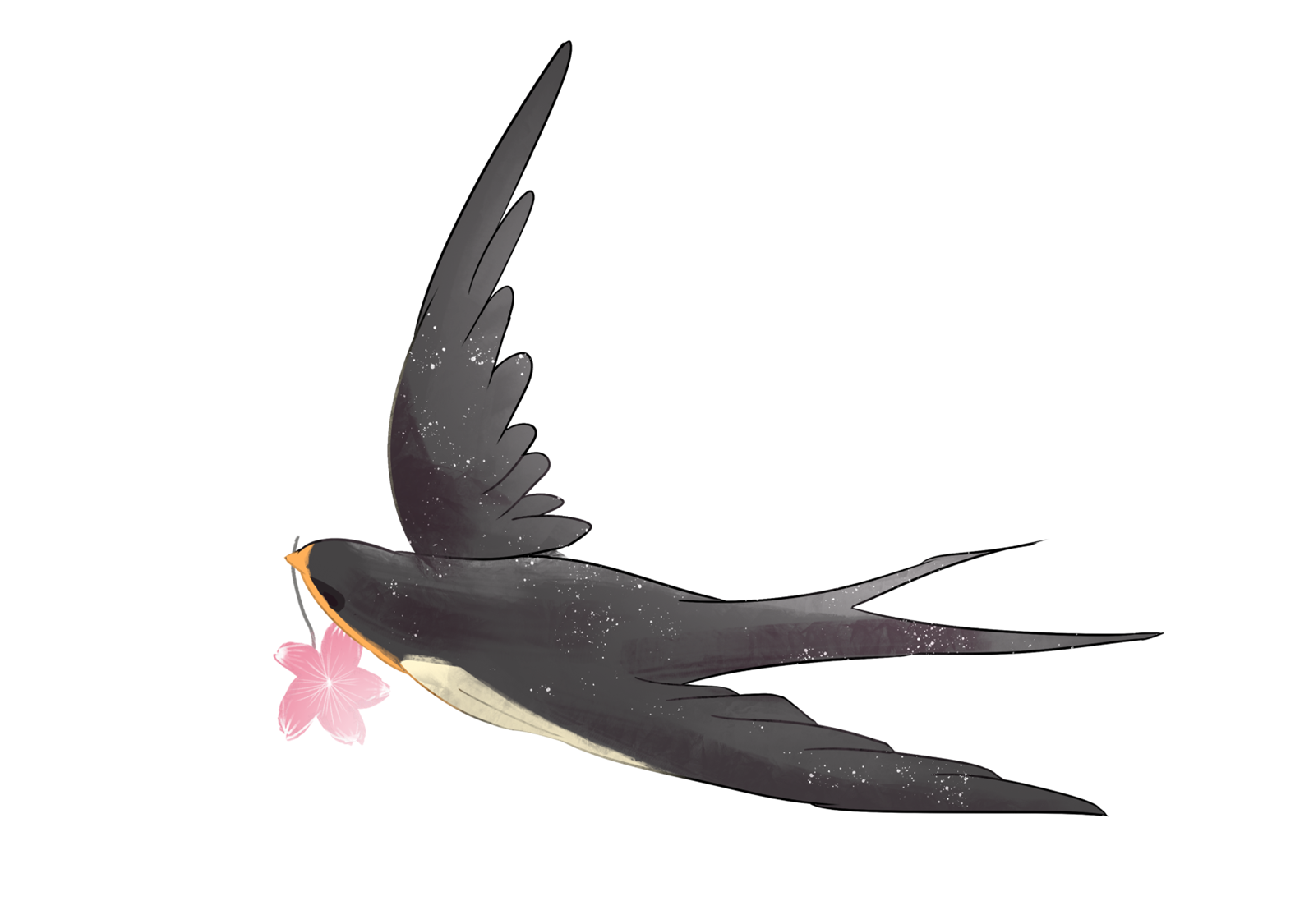 thơm lừng bên sông.
chim ríu rít, mùa xuân đang nói, xôn xao, thầm thì.
mưa giăng trên đồng,
mưa giăng hoa xoan theo gió, nụ xòe tay hứng, chim hoa cải rung vàng cánh ong.
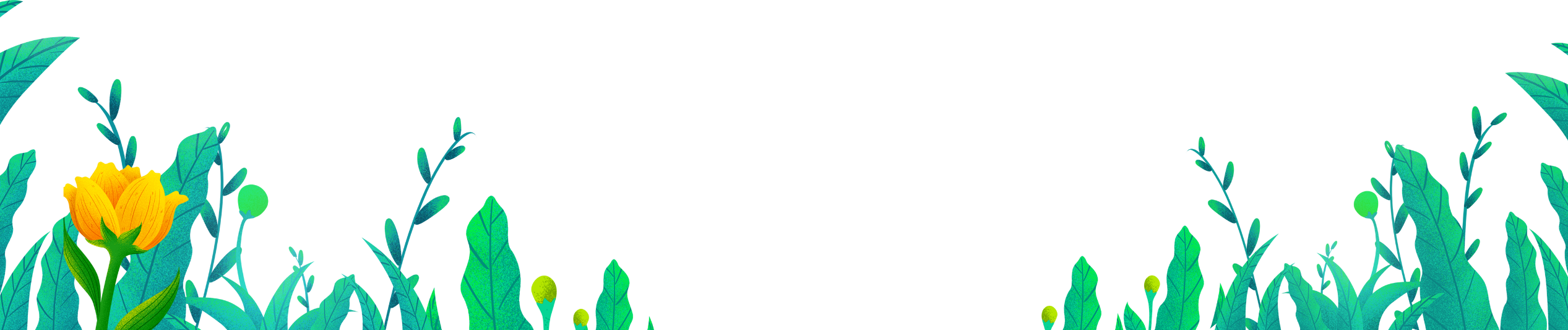 Măng non
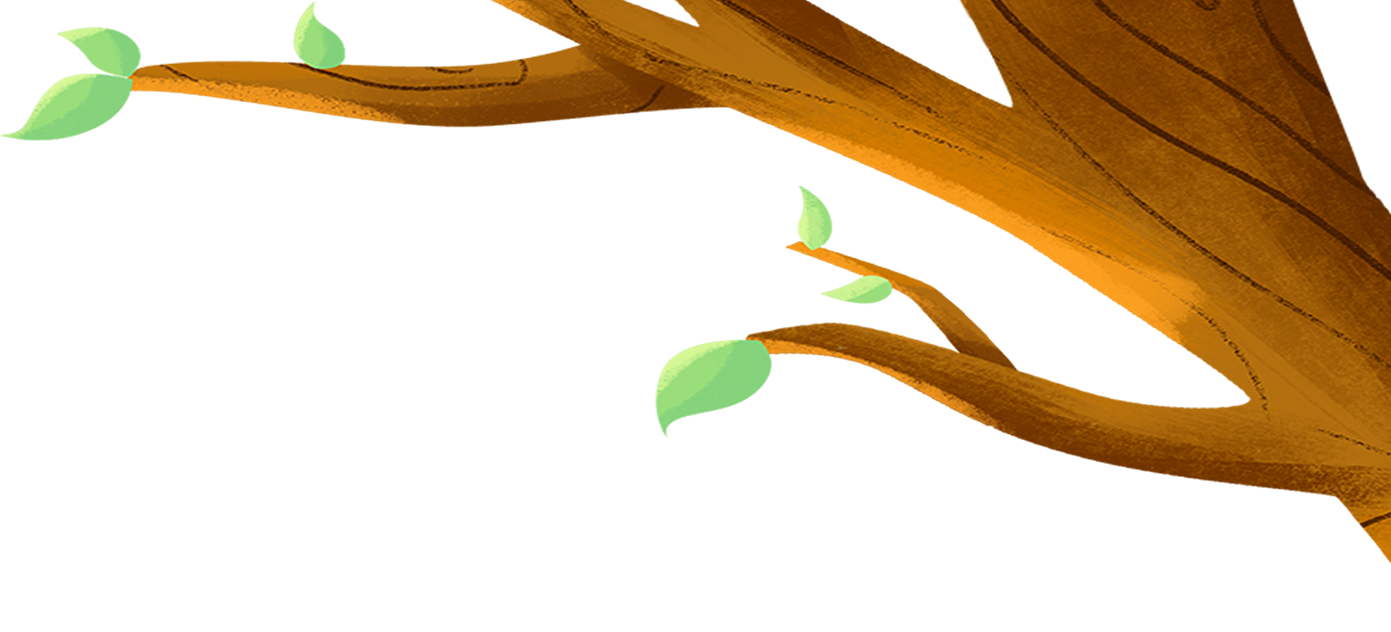 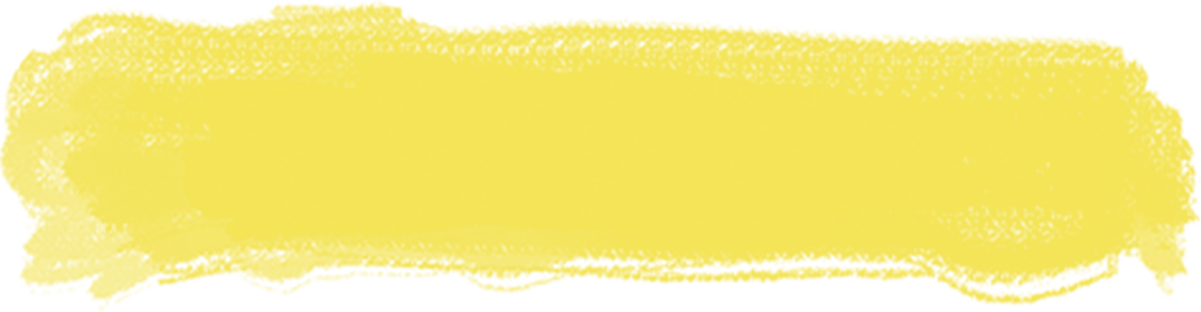 3. Em thích cảnh vật được miêu tả trong khổ thơ nào nhất? Vì sao?
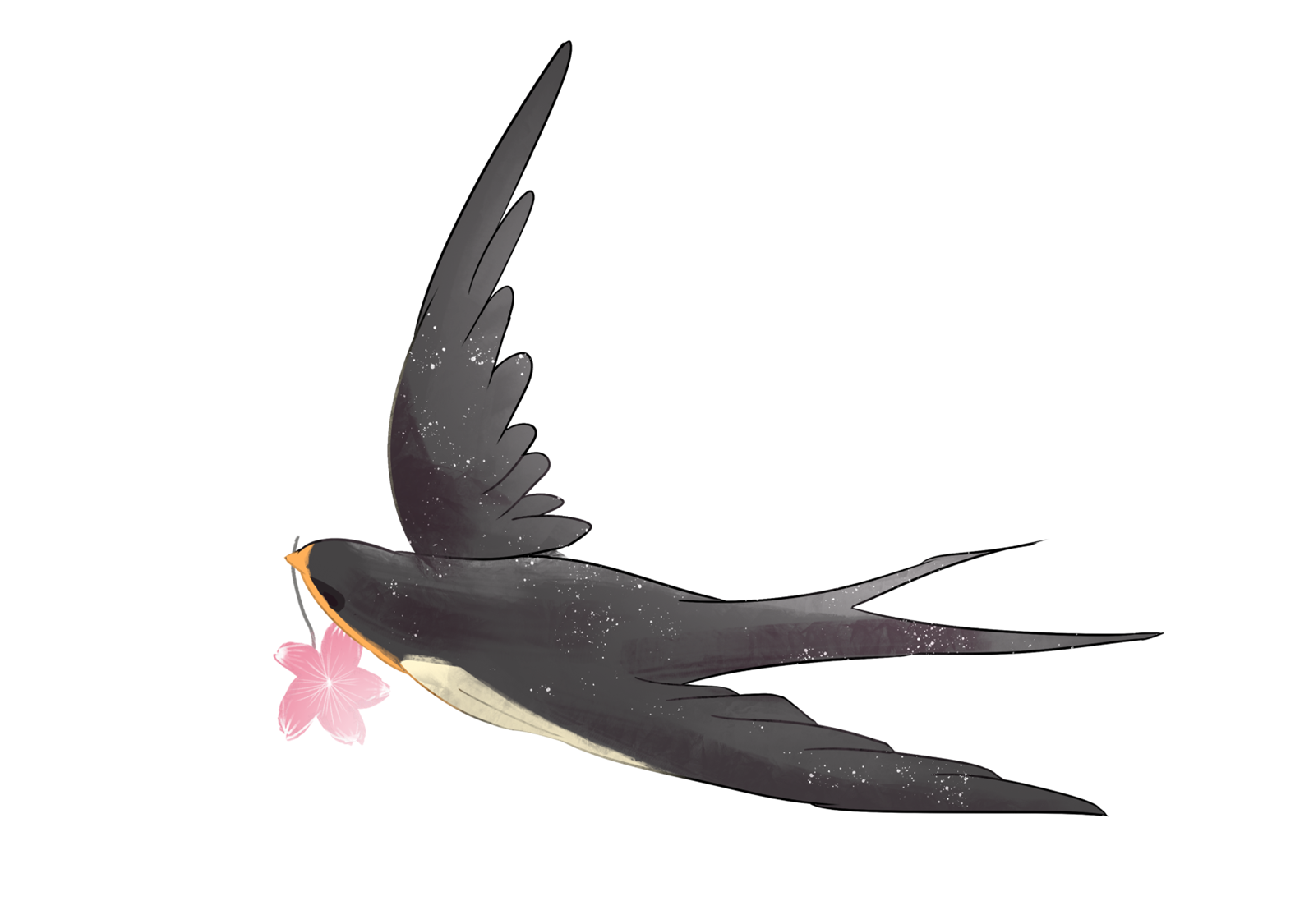 Ví dụ:
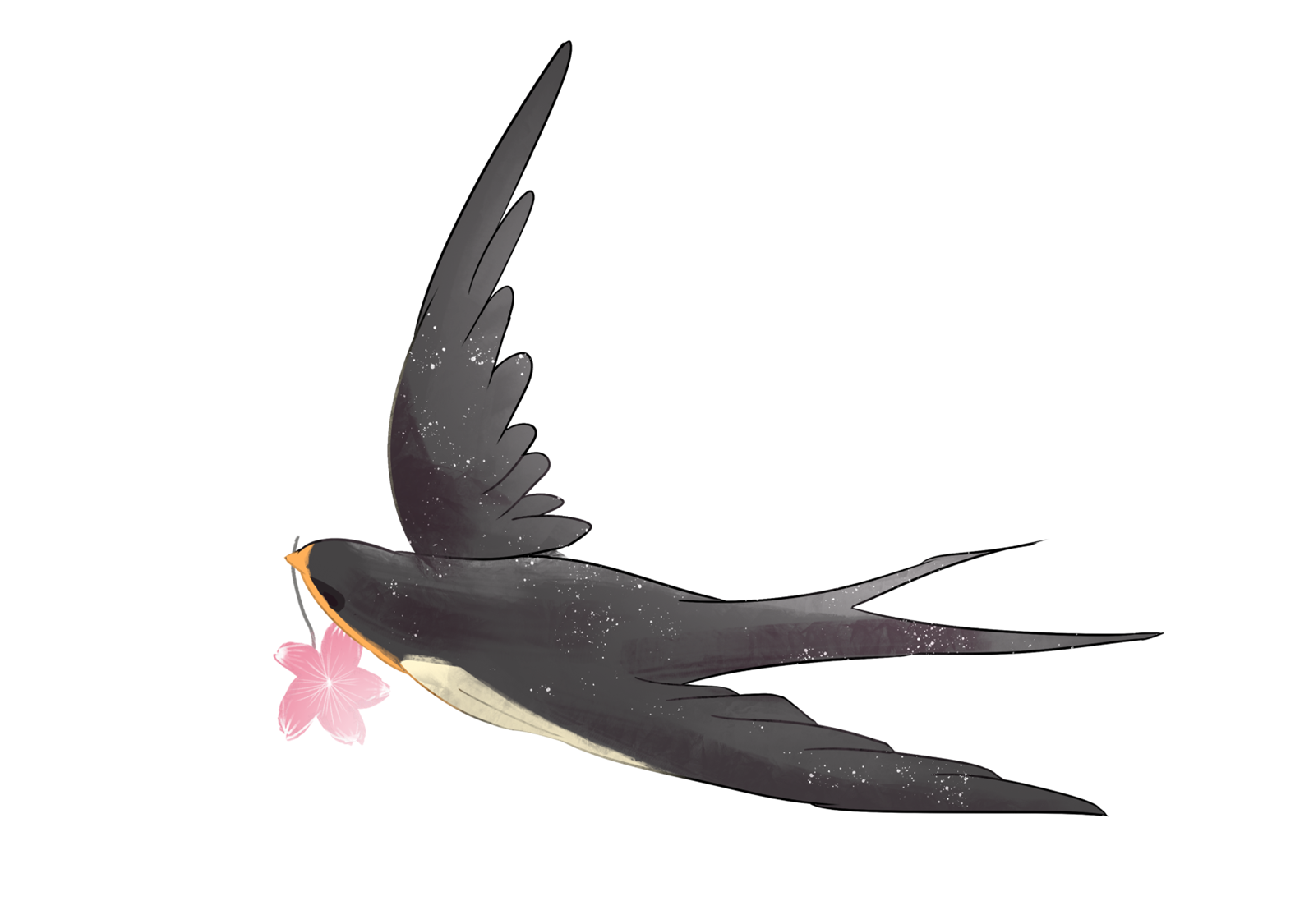 Em thích cảnh vật được miêu tả trong khổ thơ cuối cùng. Vì nó thể hiện được sự nhộn nhịp của mùa xuân đến.
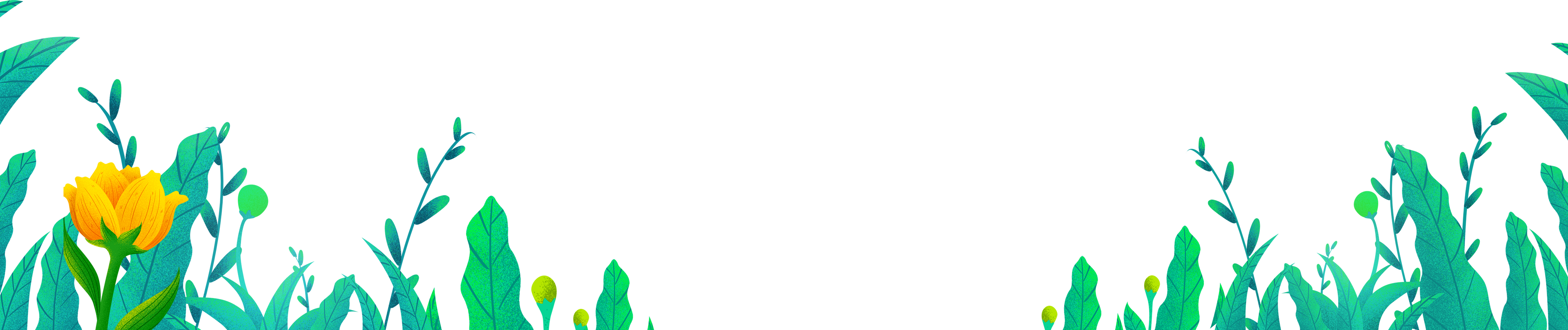 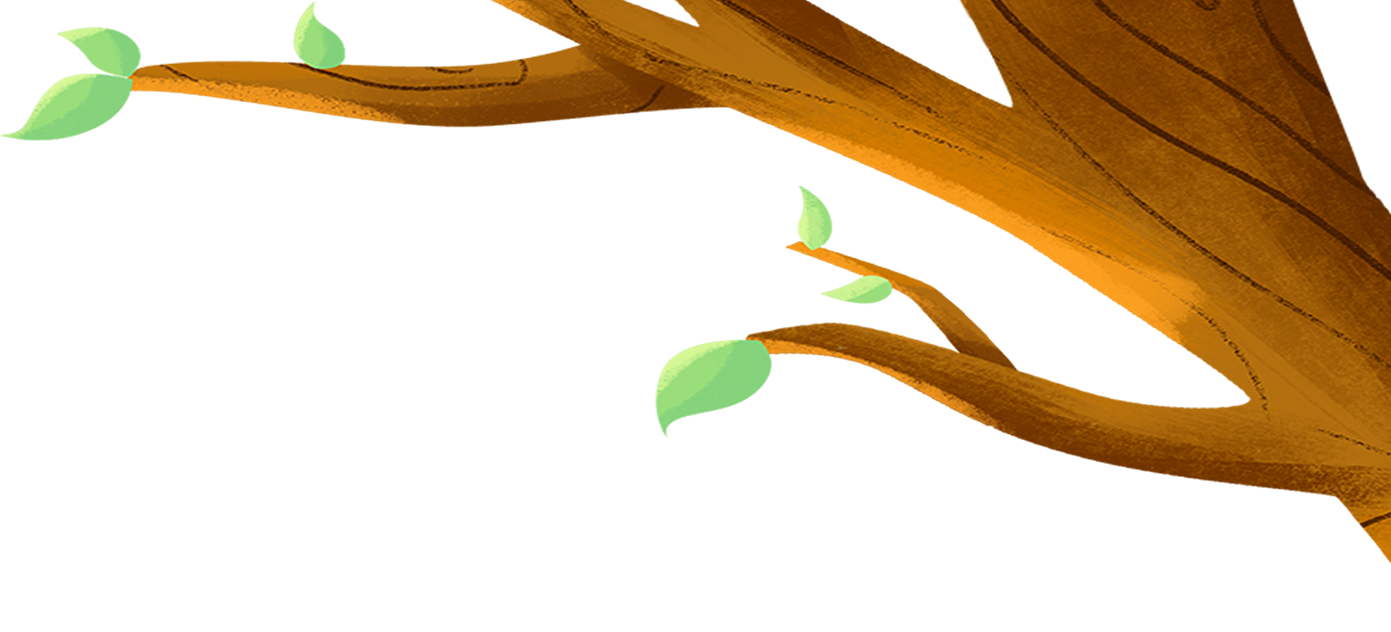 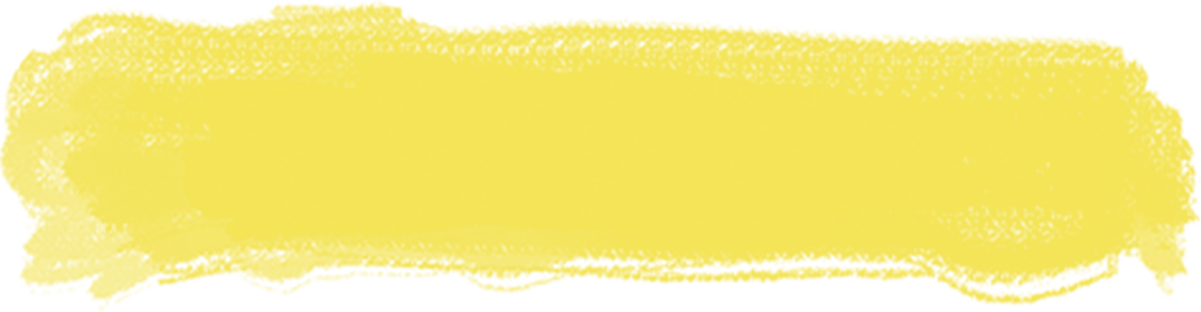 4. Theo em, tác giả muốn nói điều gì qua nhan đề bài thơ?
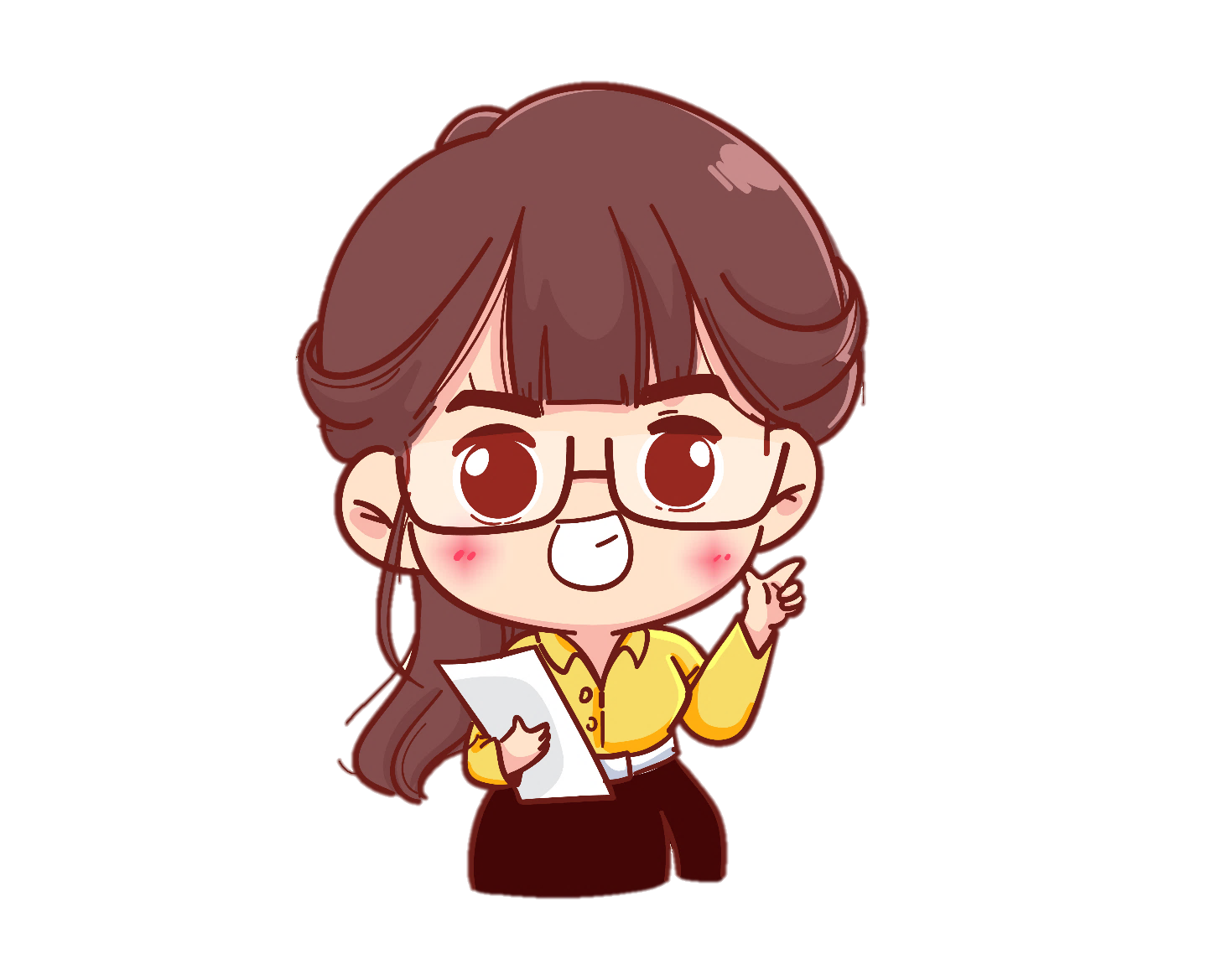 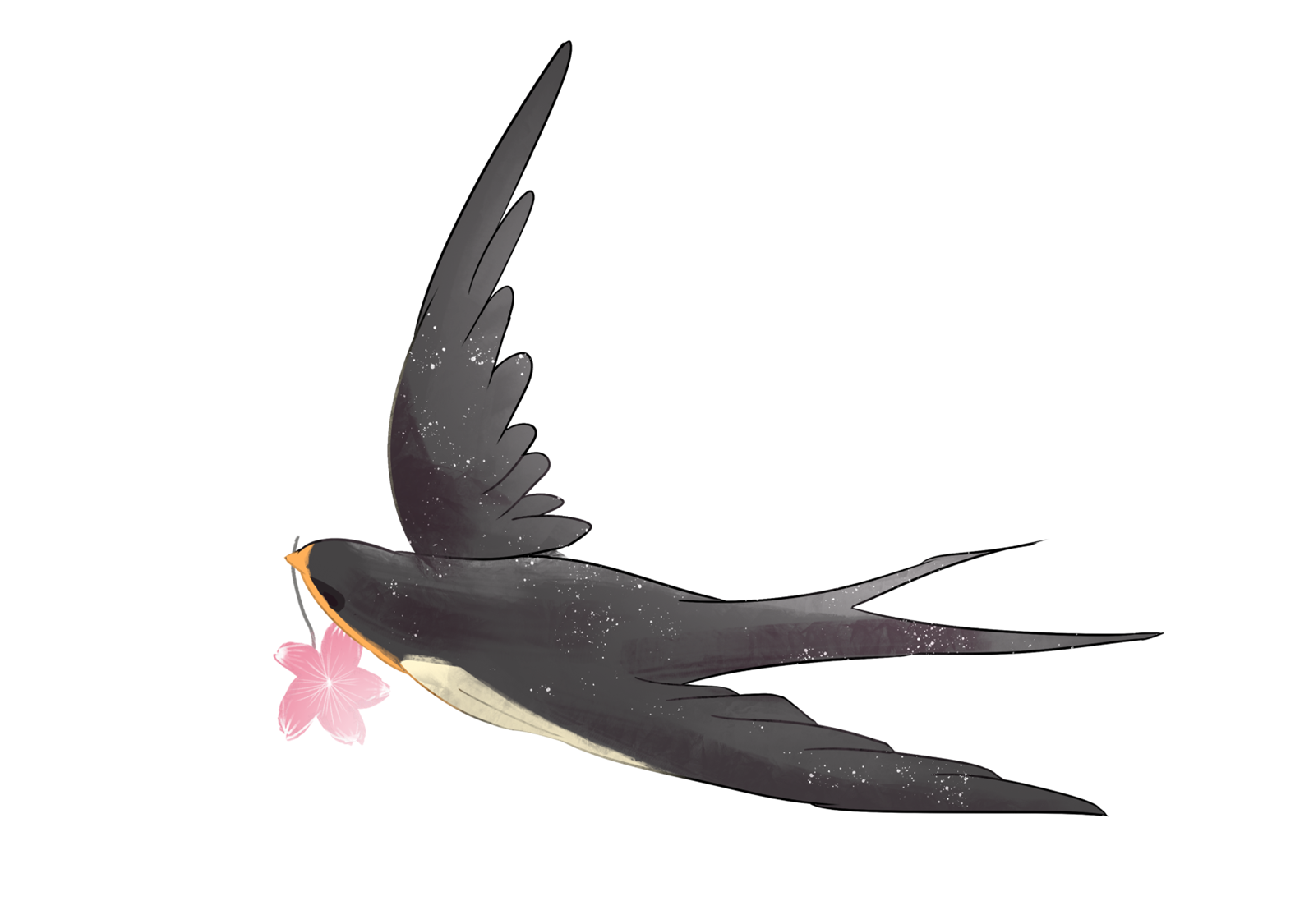 Tác giả muốn nói về những thay đổi của cảnh vật khi mùa xuân tới.
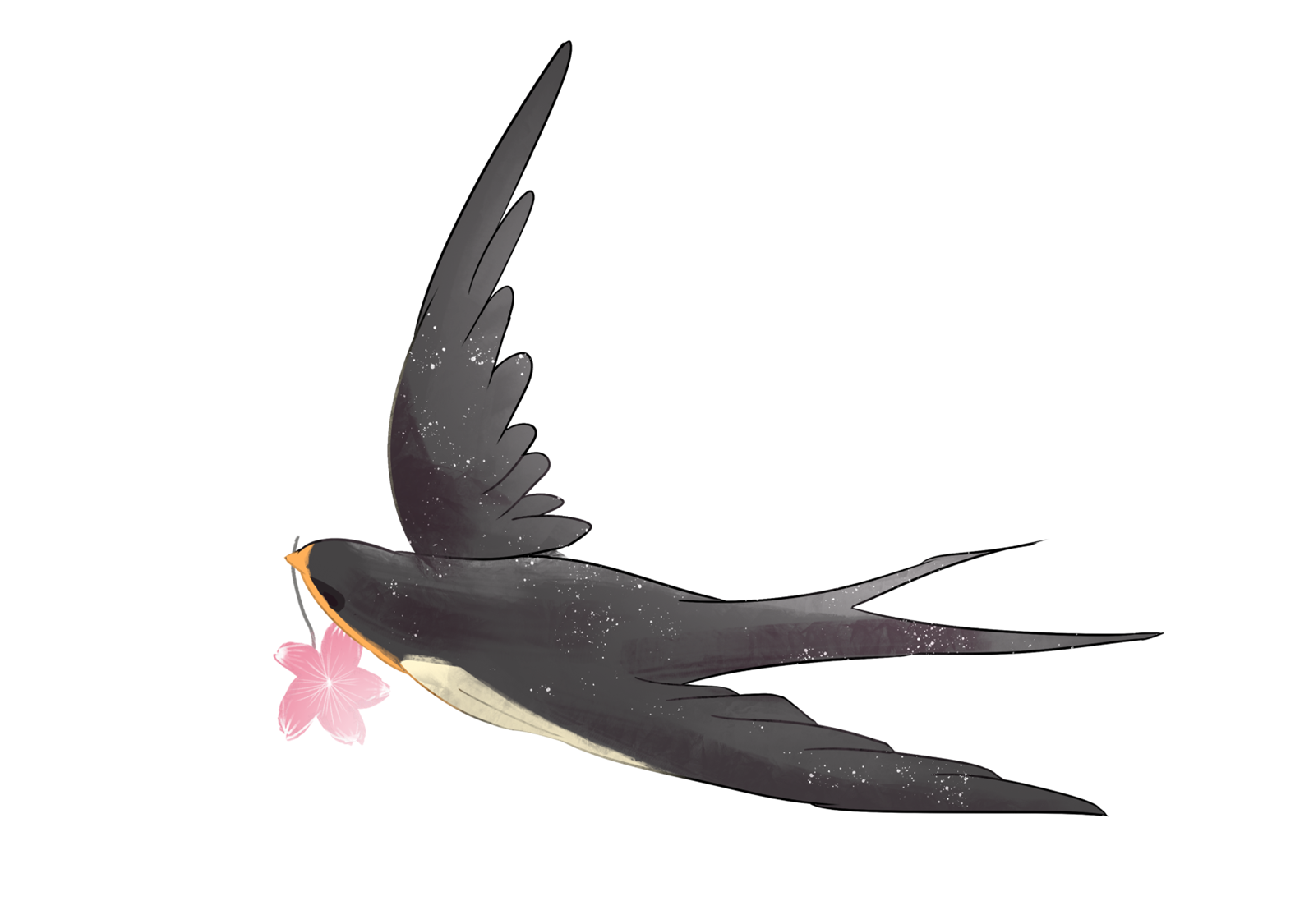 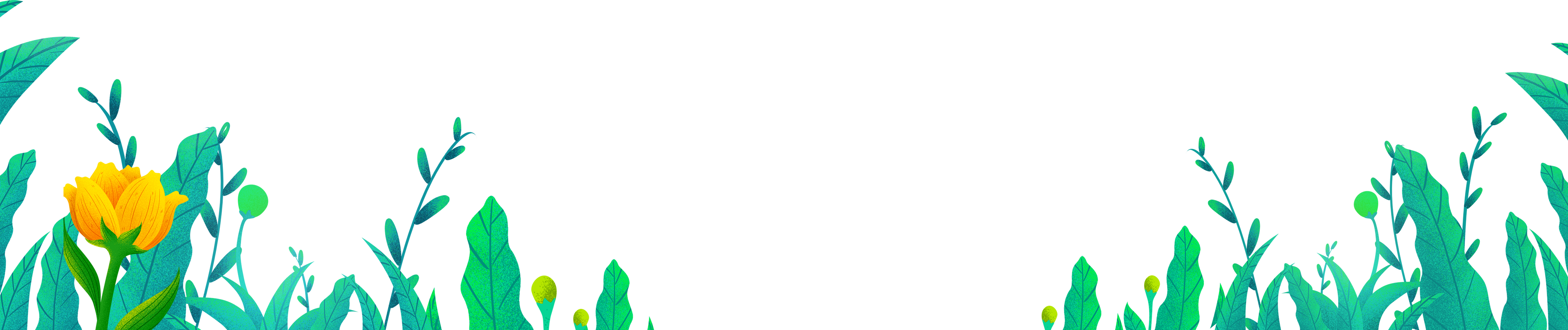 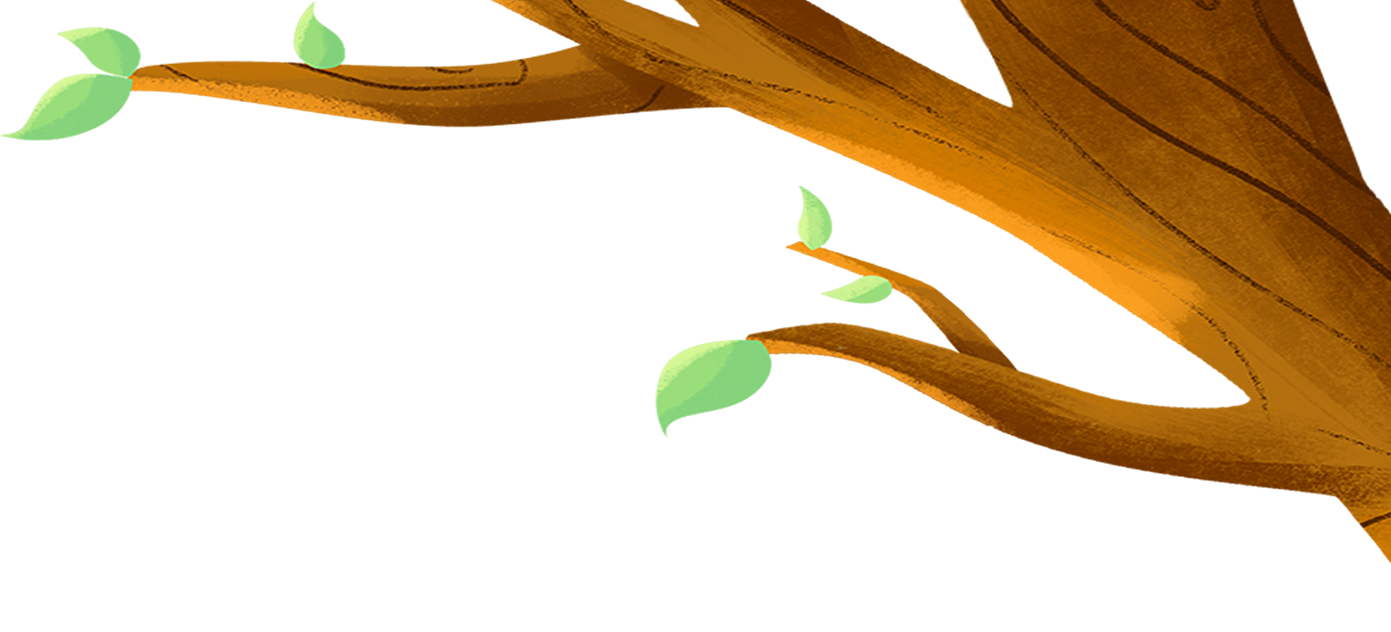 Măng non
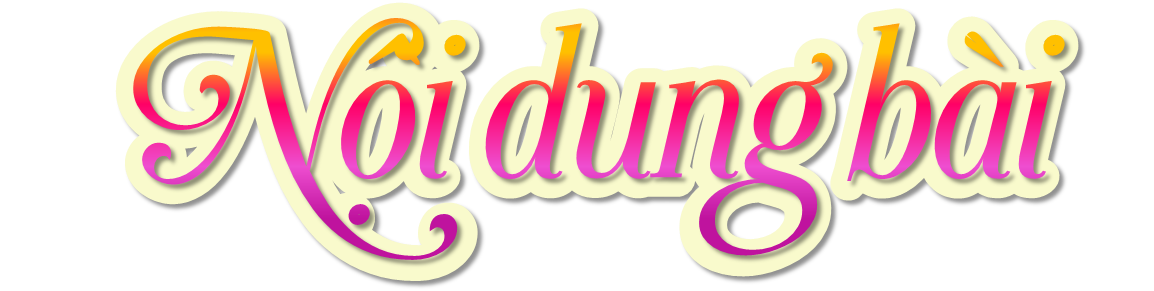 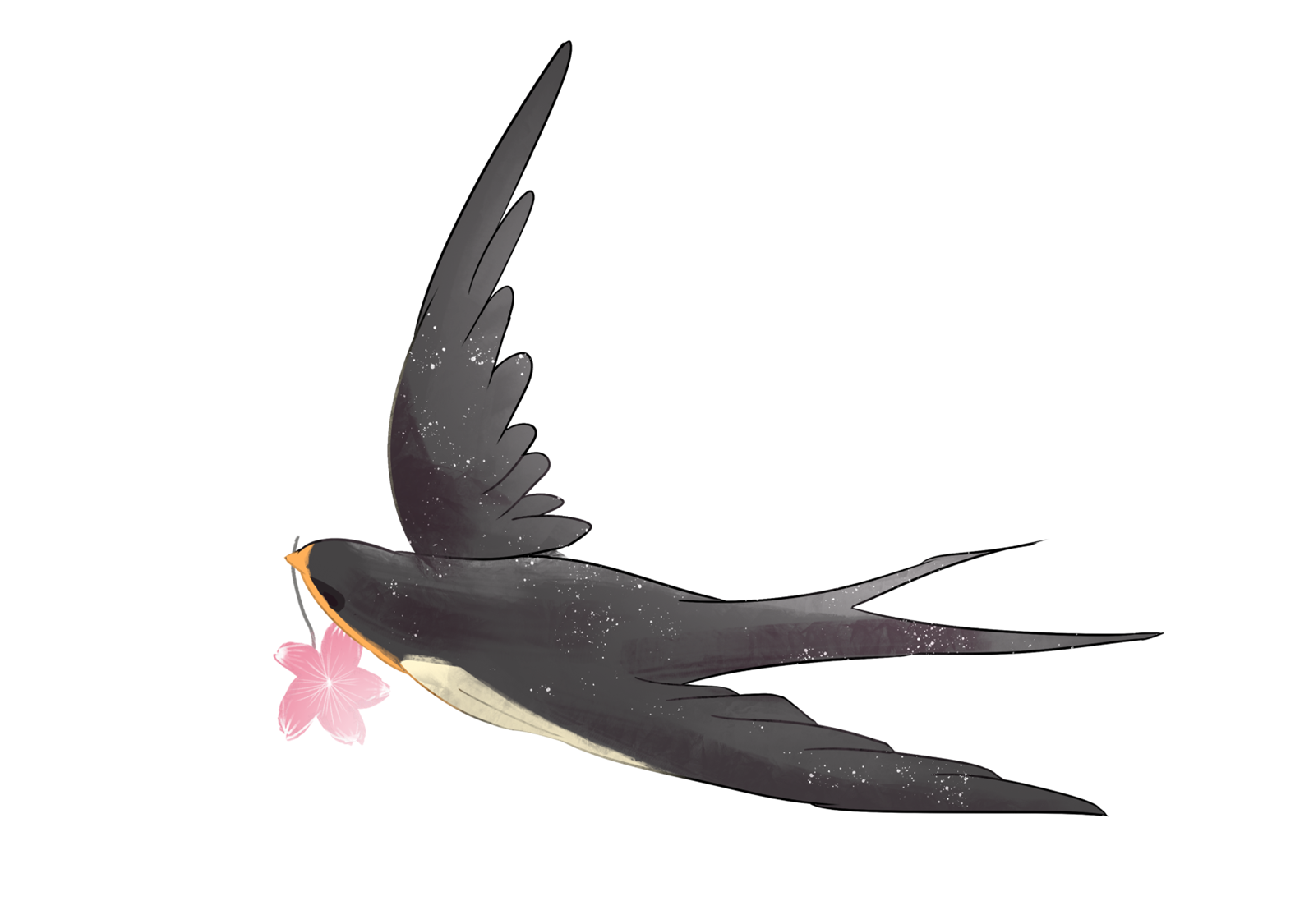 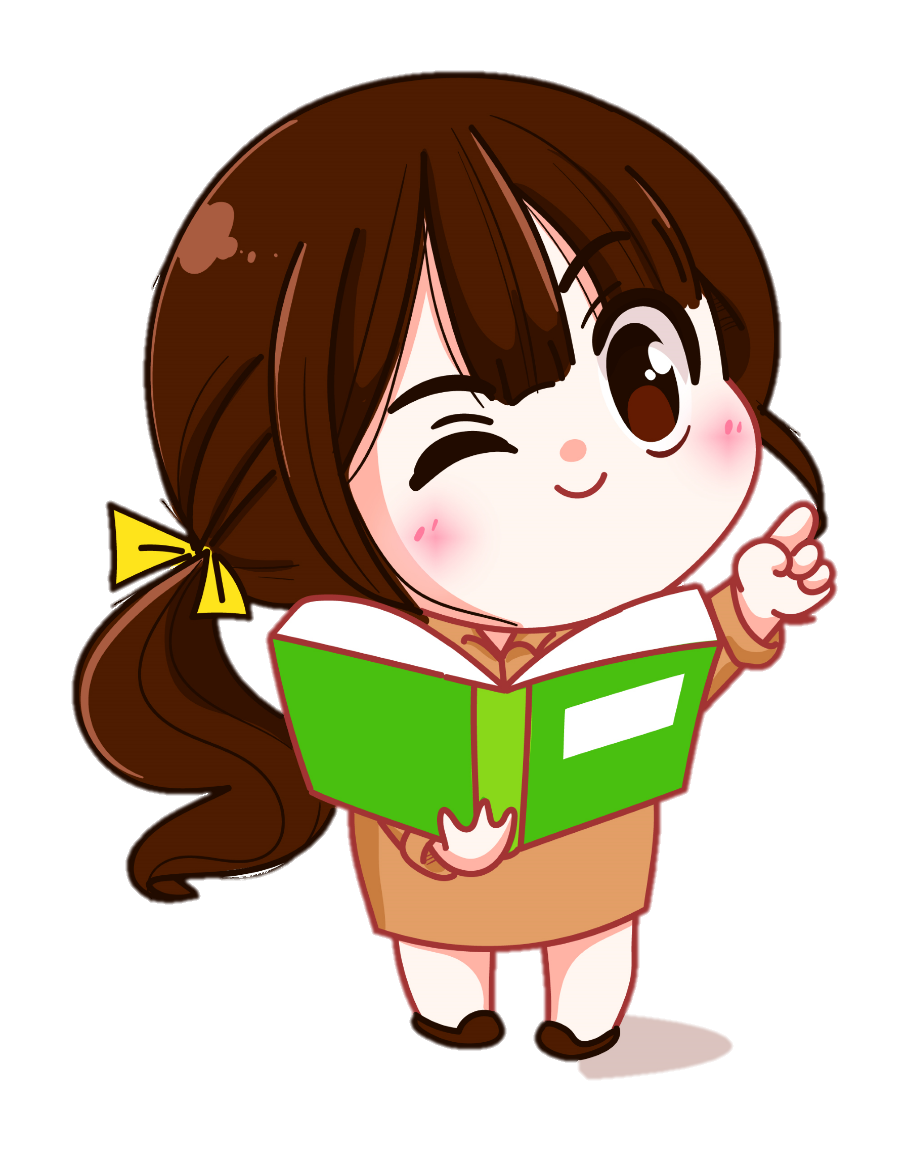 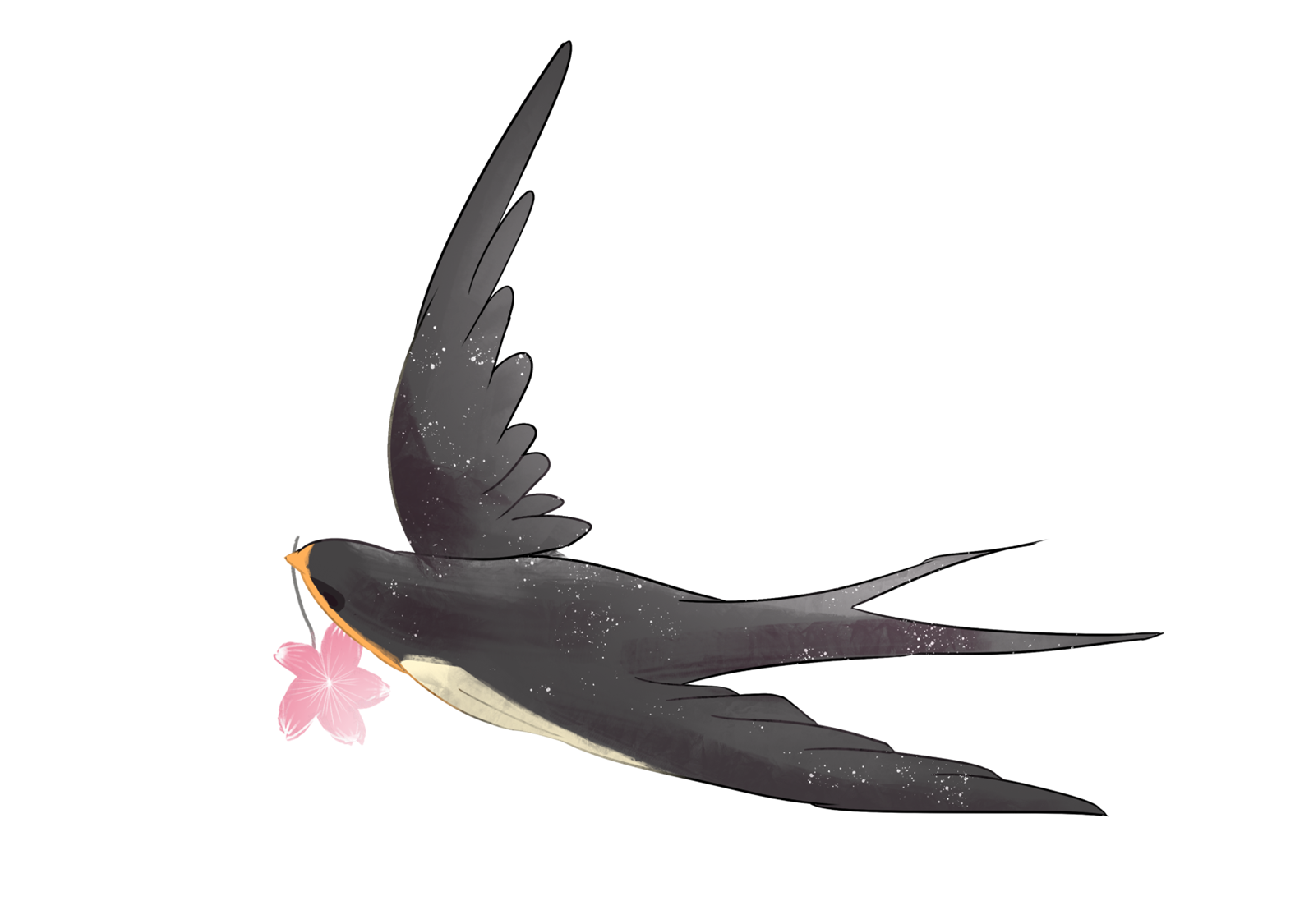 Sự tươi vui, náo nức của cảnh vật thiên nhiên khi xuân về.
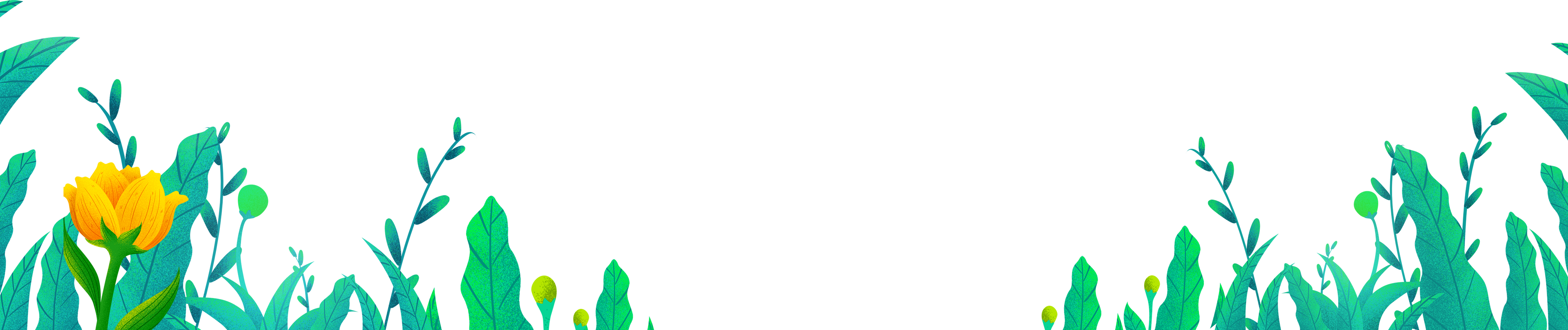 Măng non
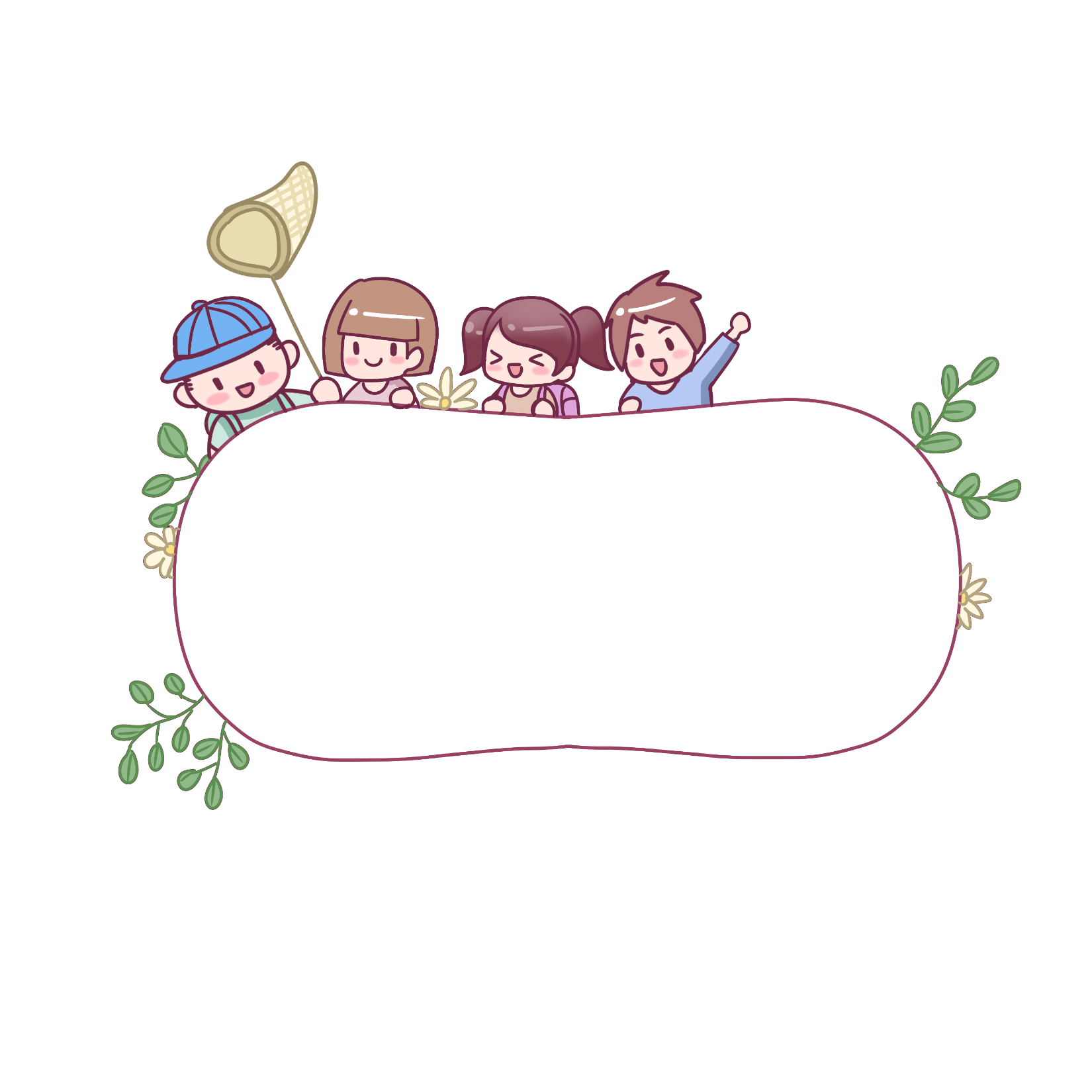 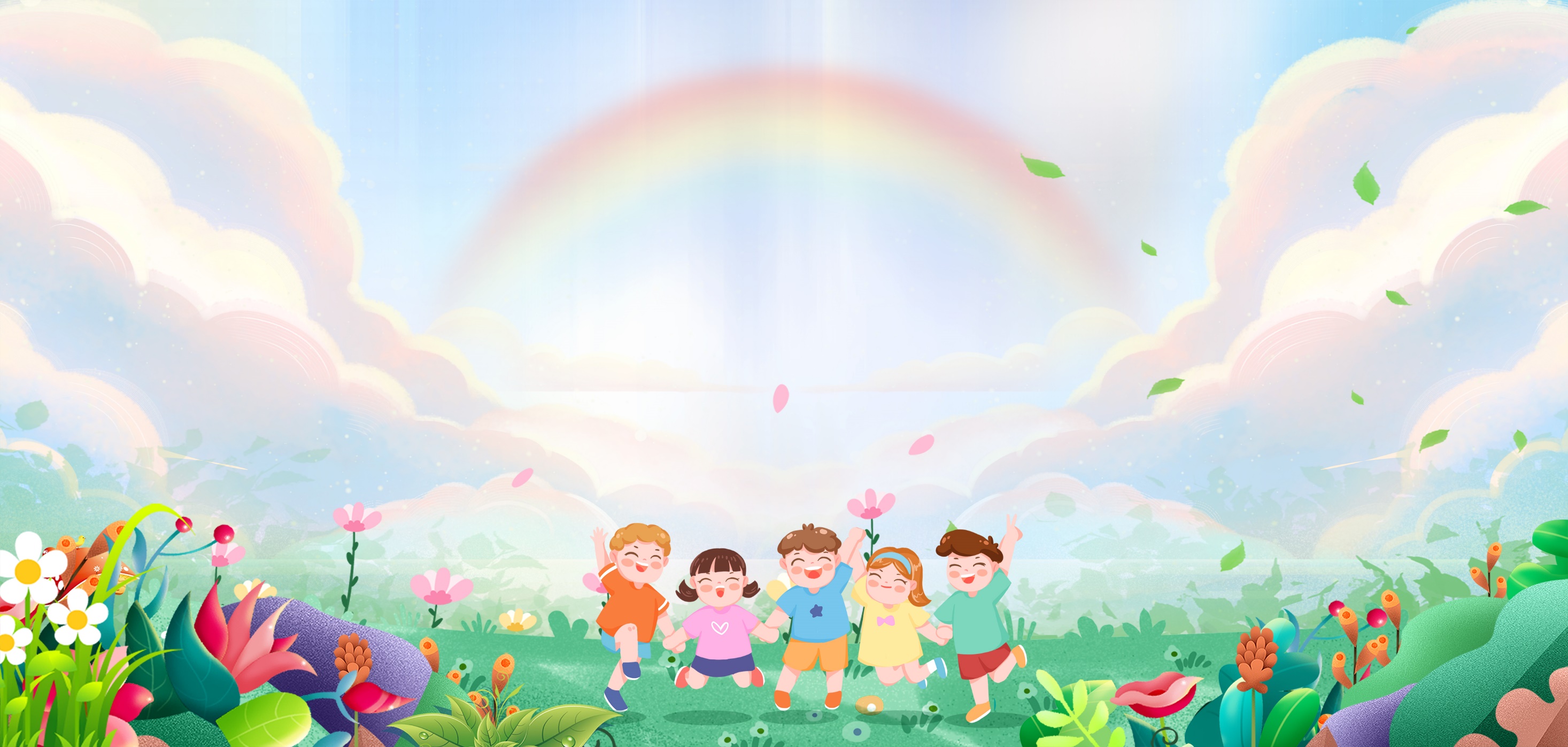 Măng non
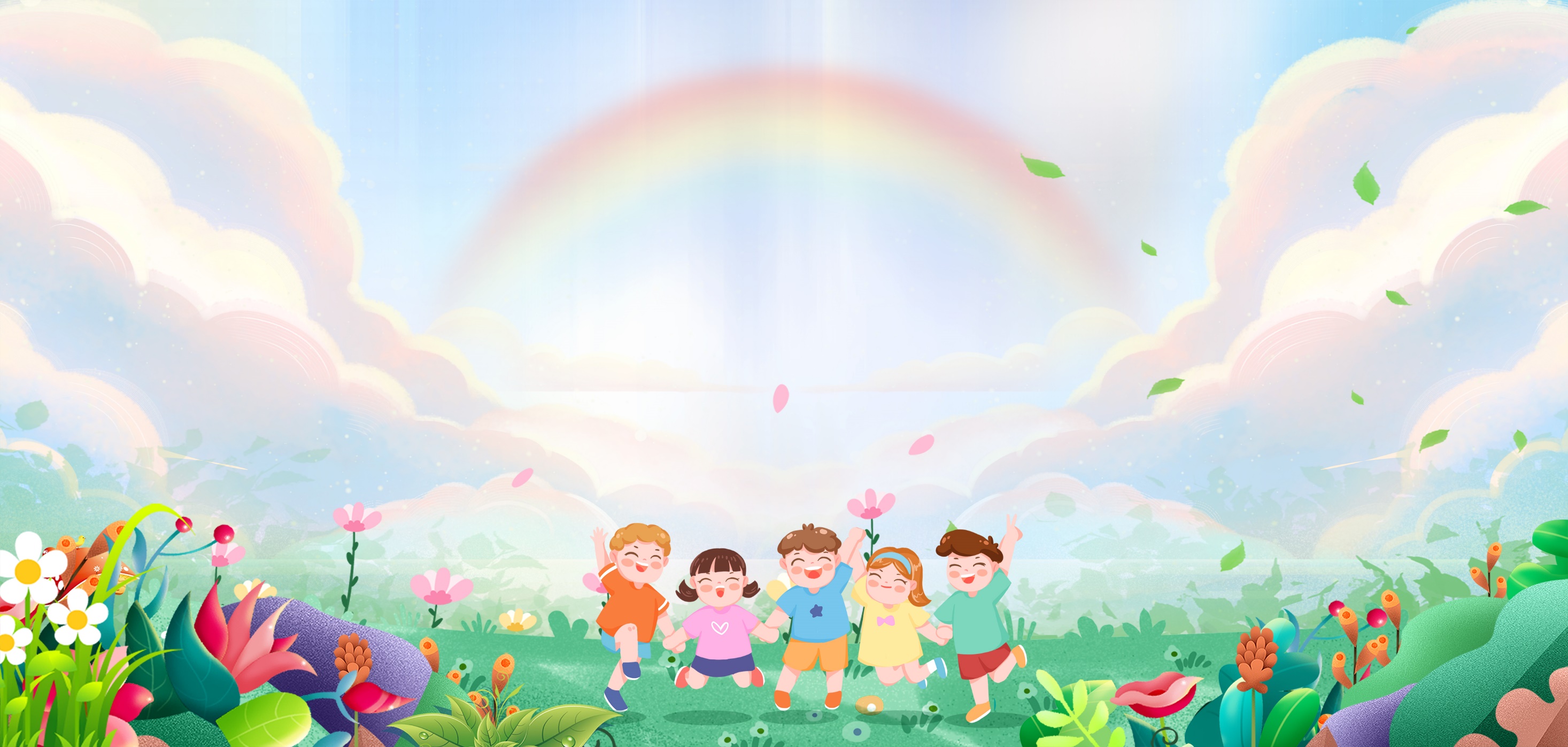 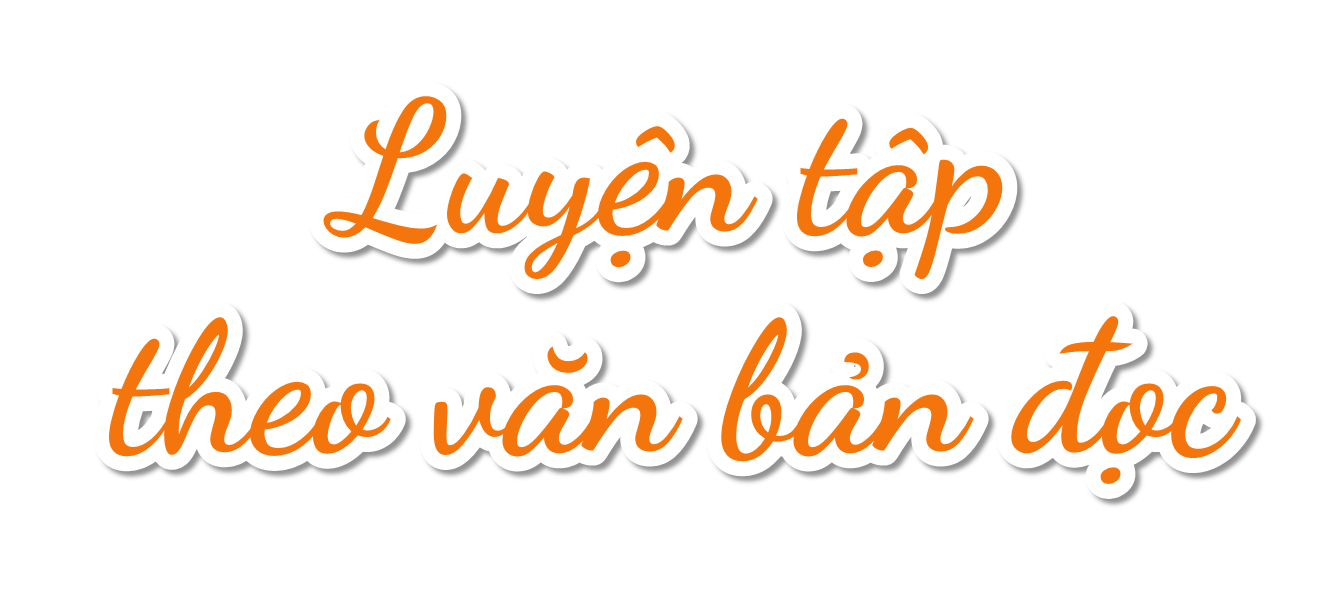 Măng non
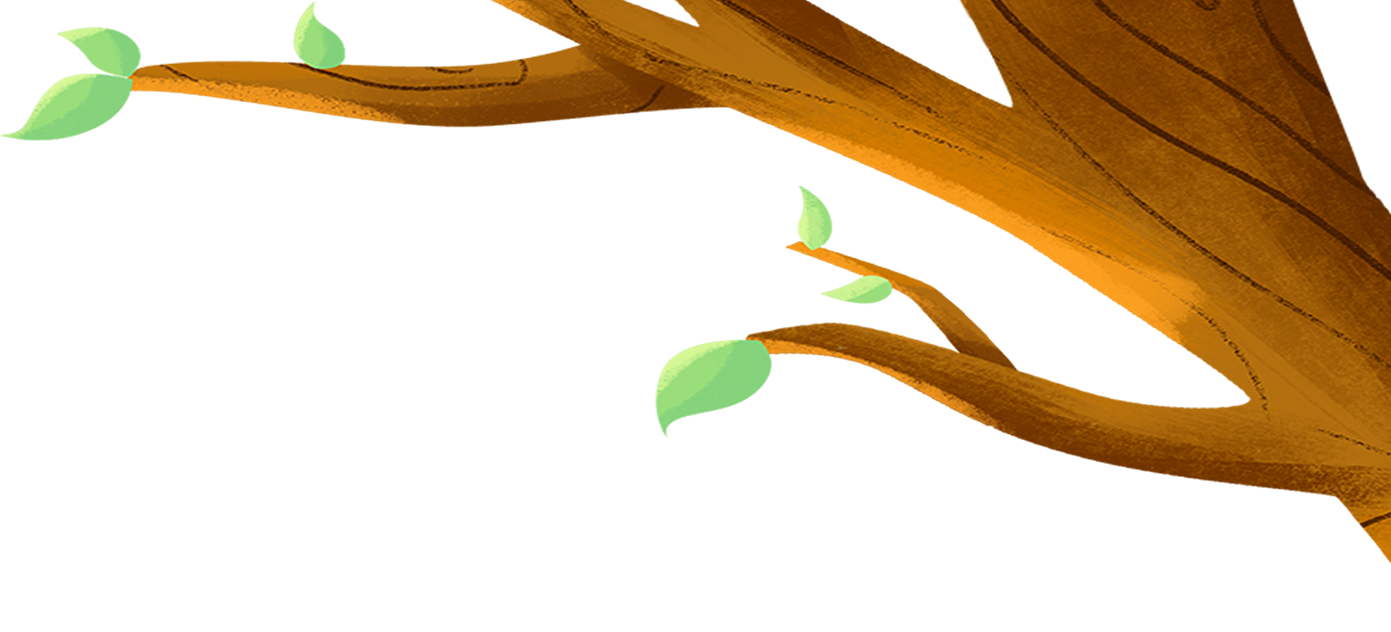 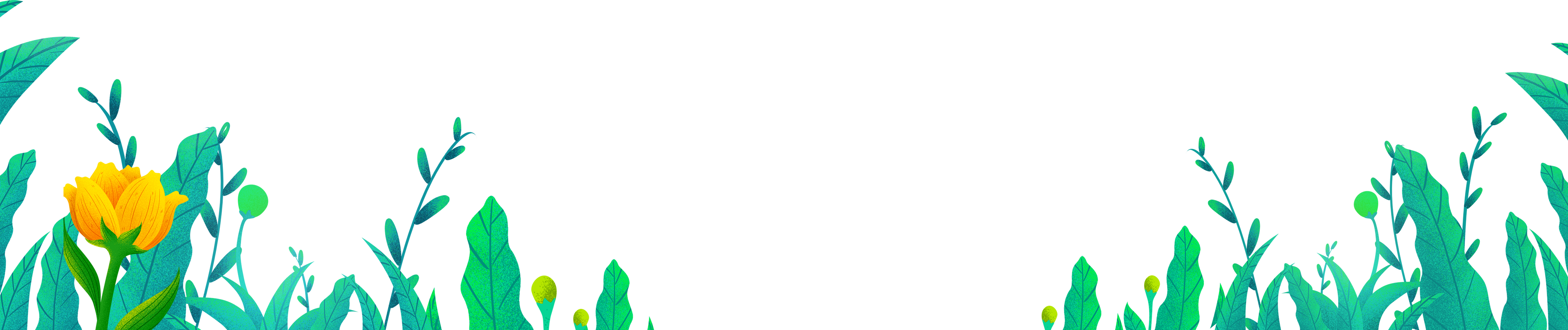 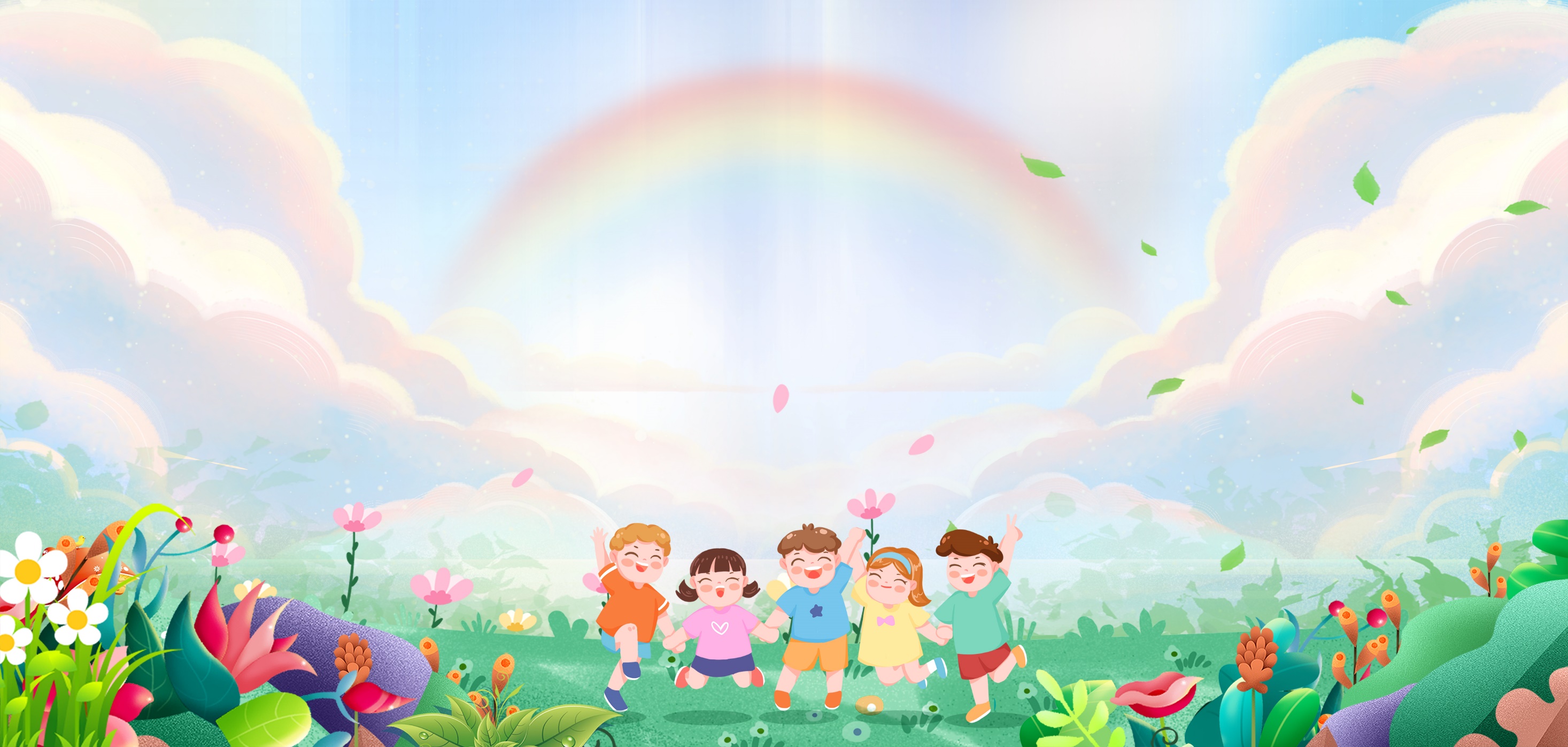 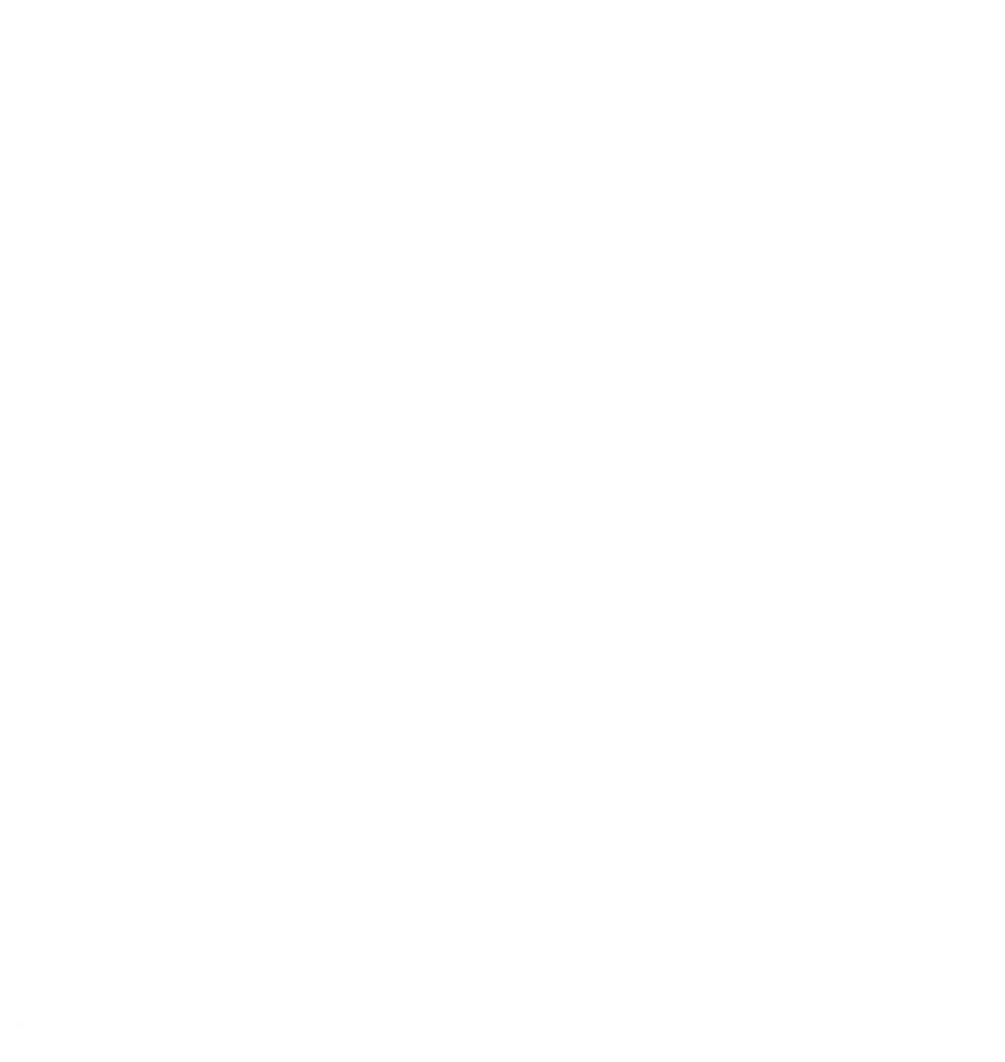 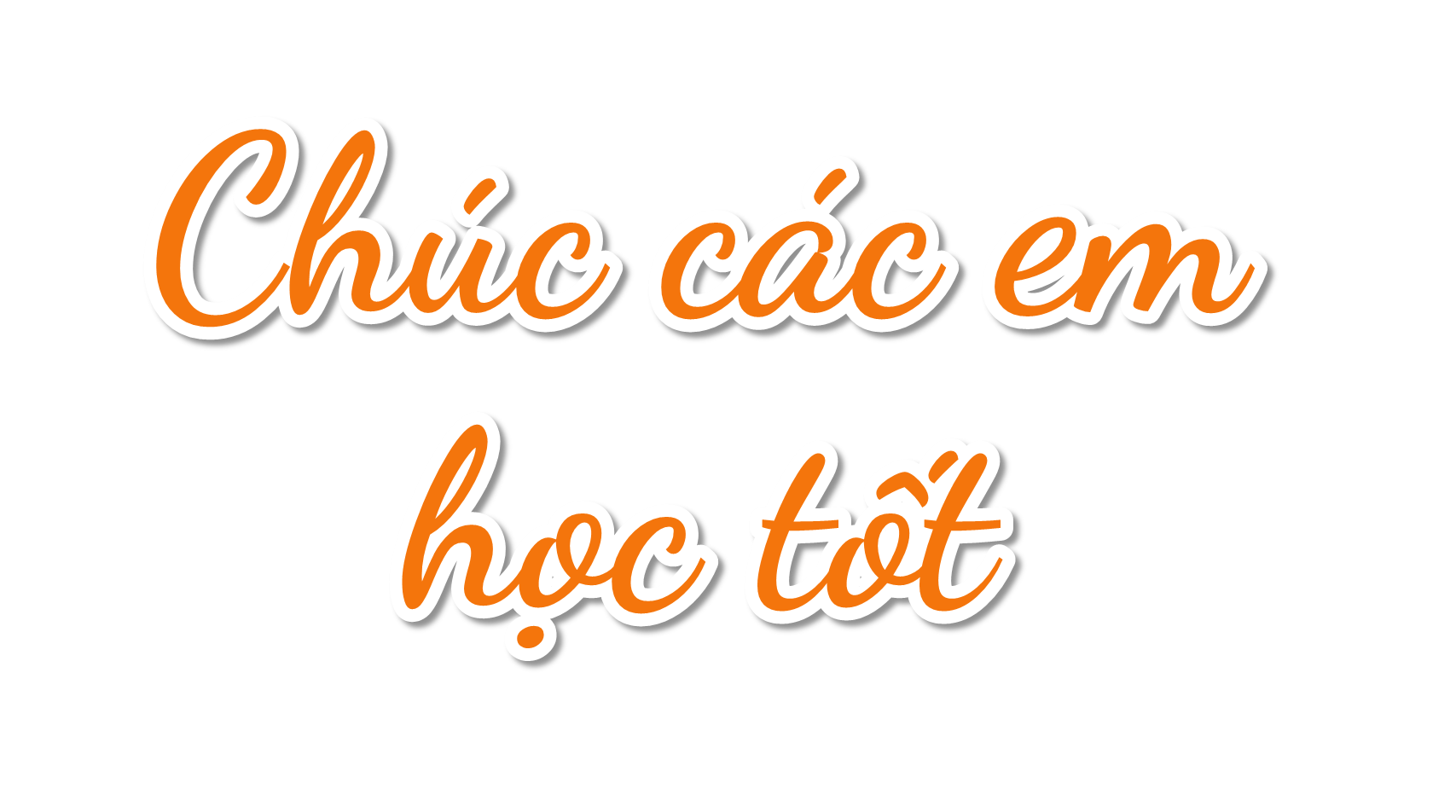 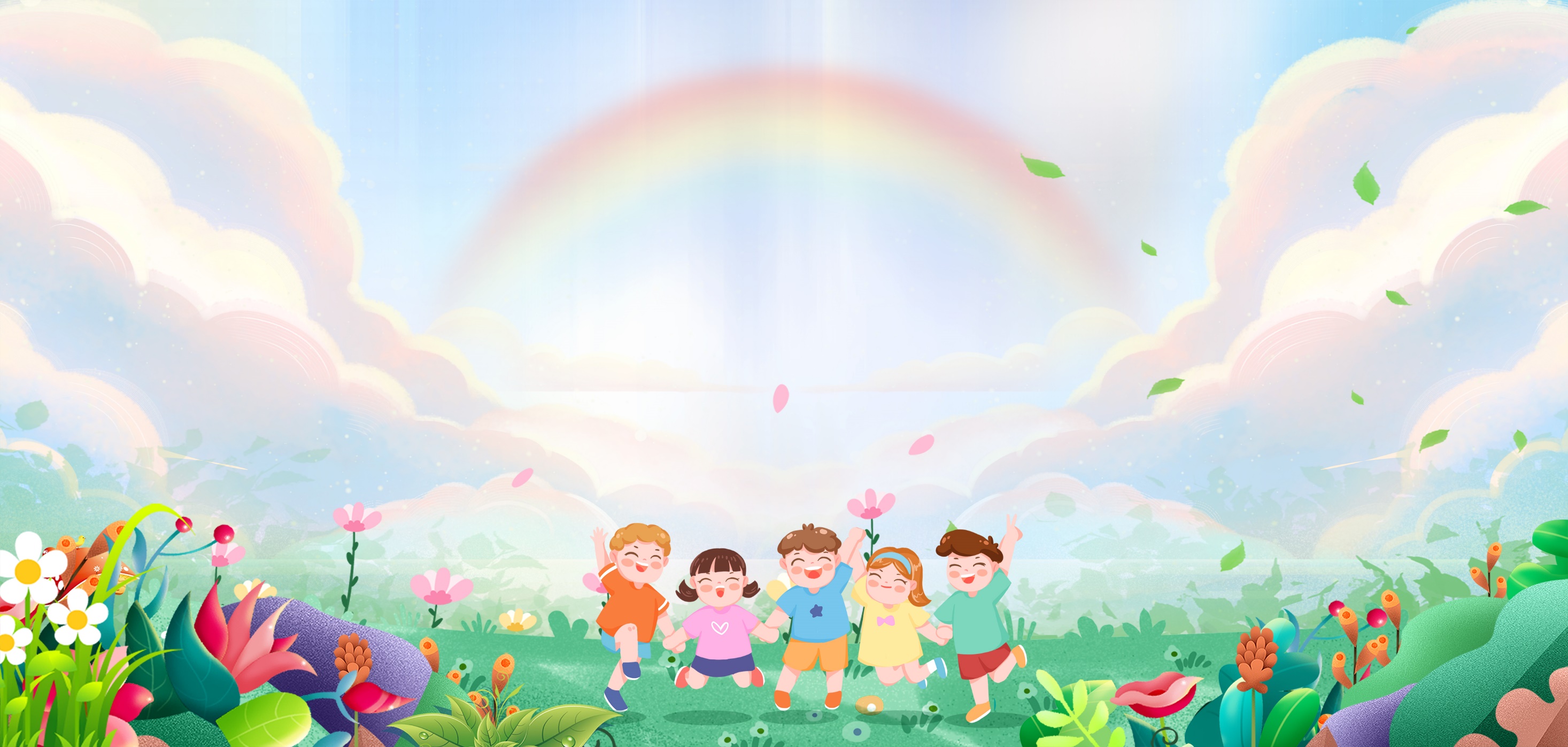